第５回　5月30日
第４回　学習指導要領比較
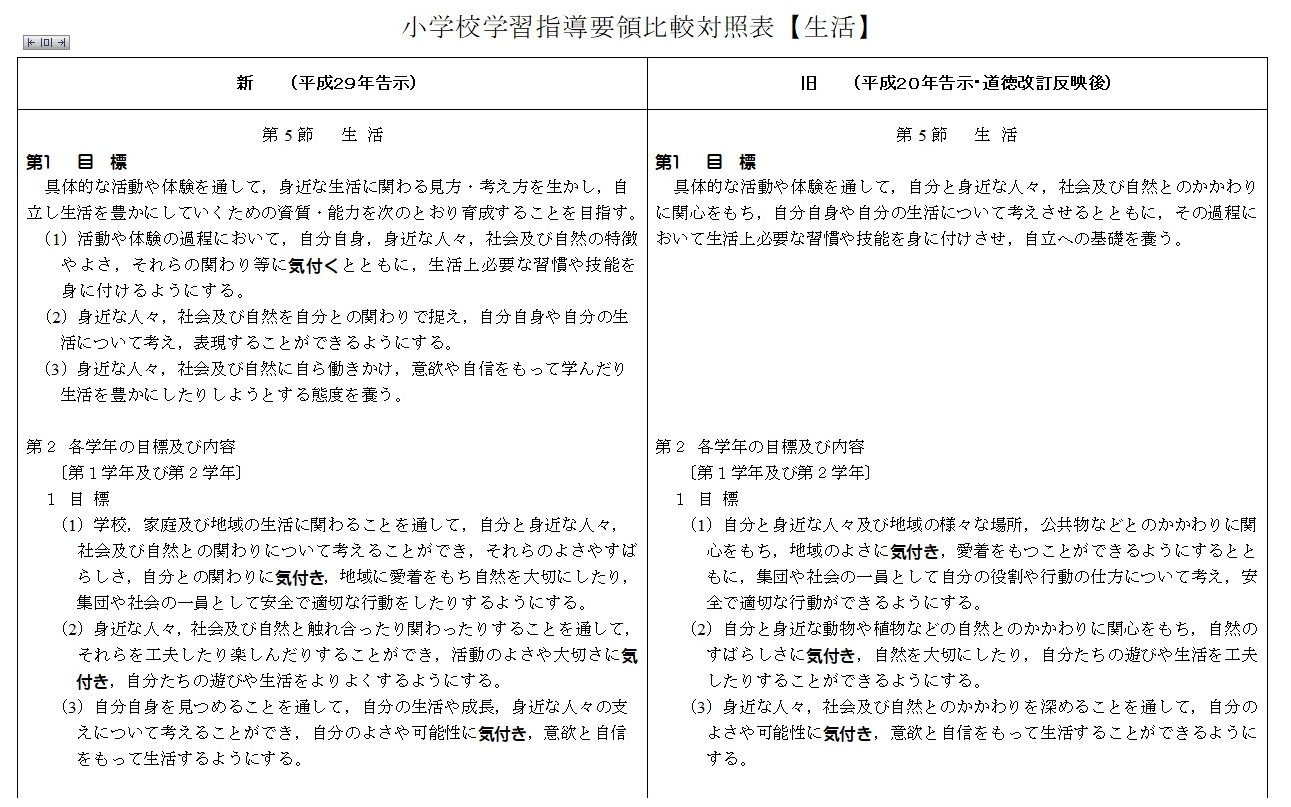 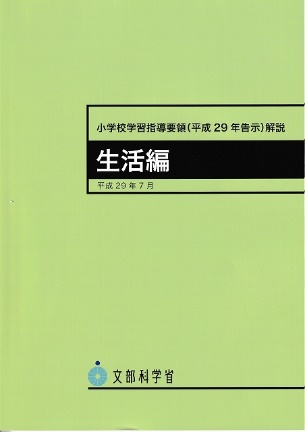 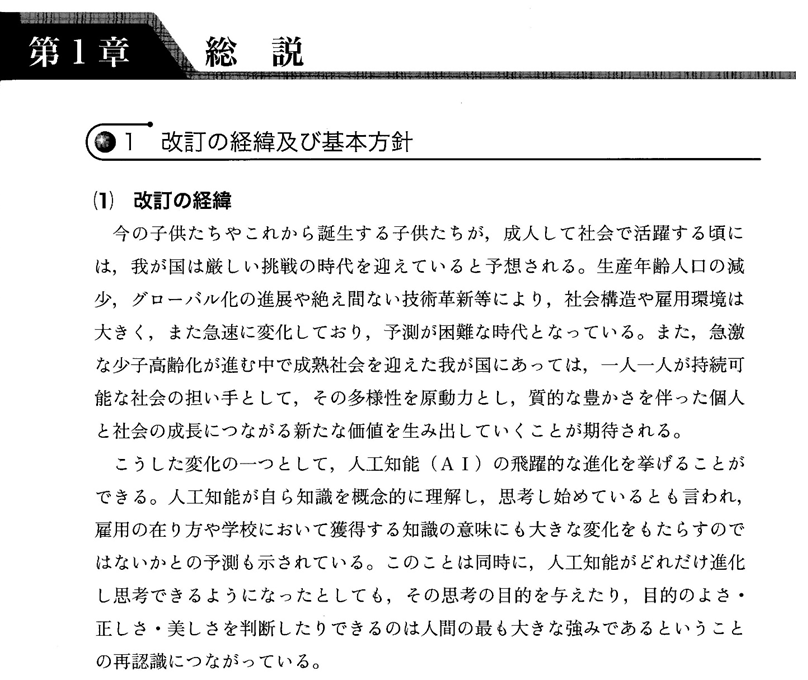 第５回
P１
しもん【諮問】 
有識者または一定機関に、意見を求めること。
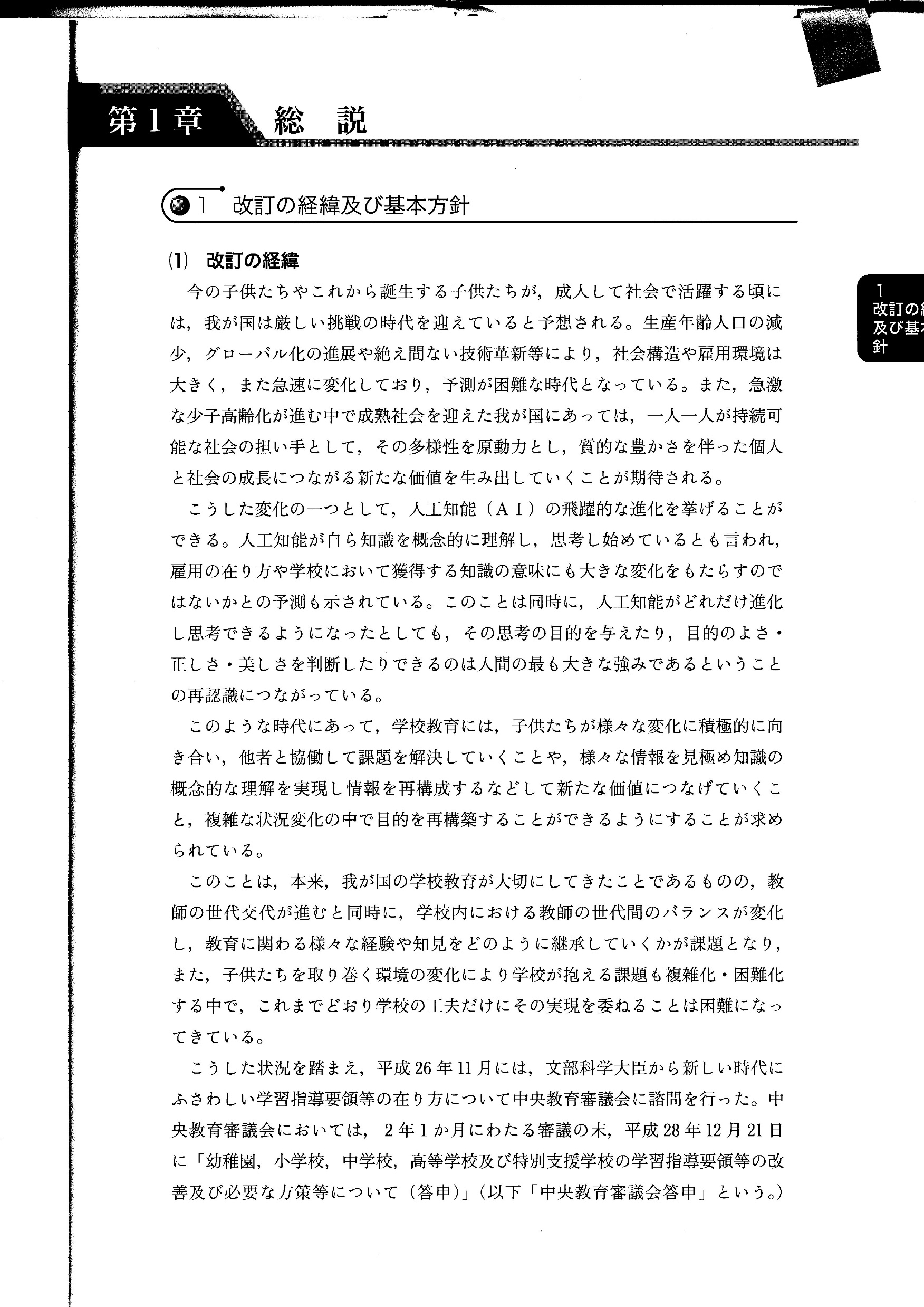 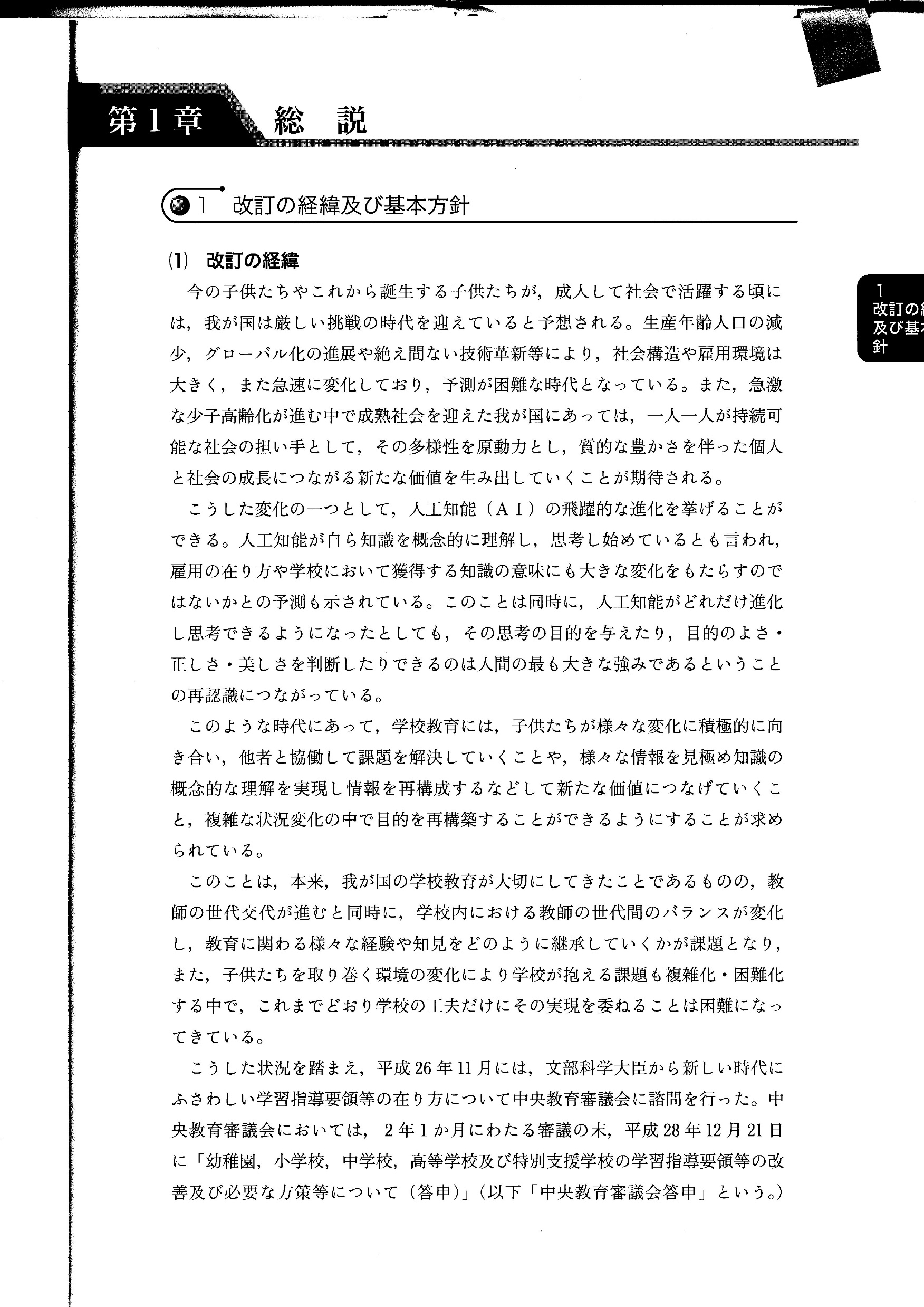 P２
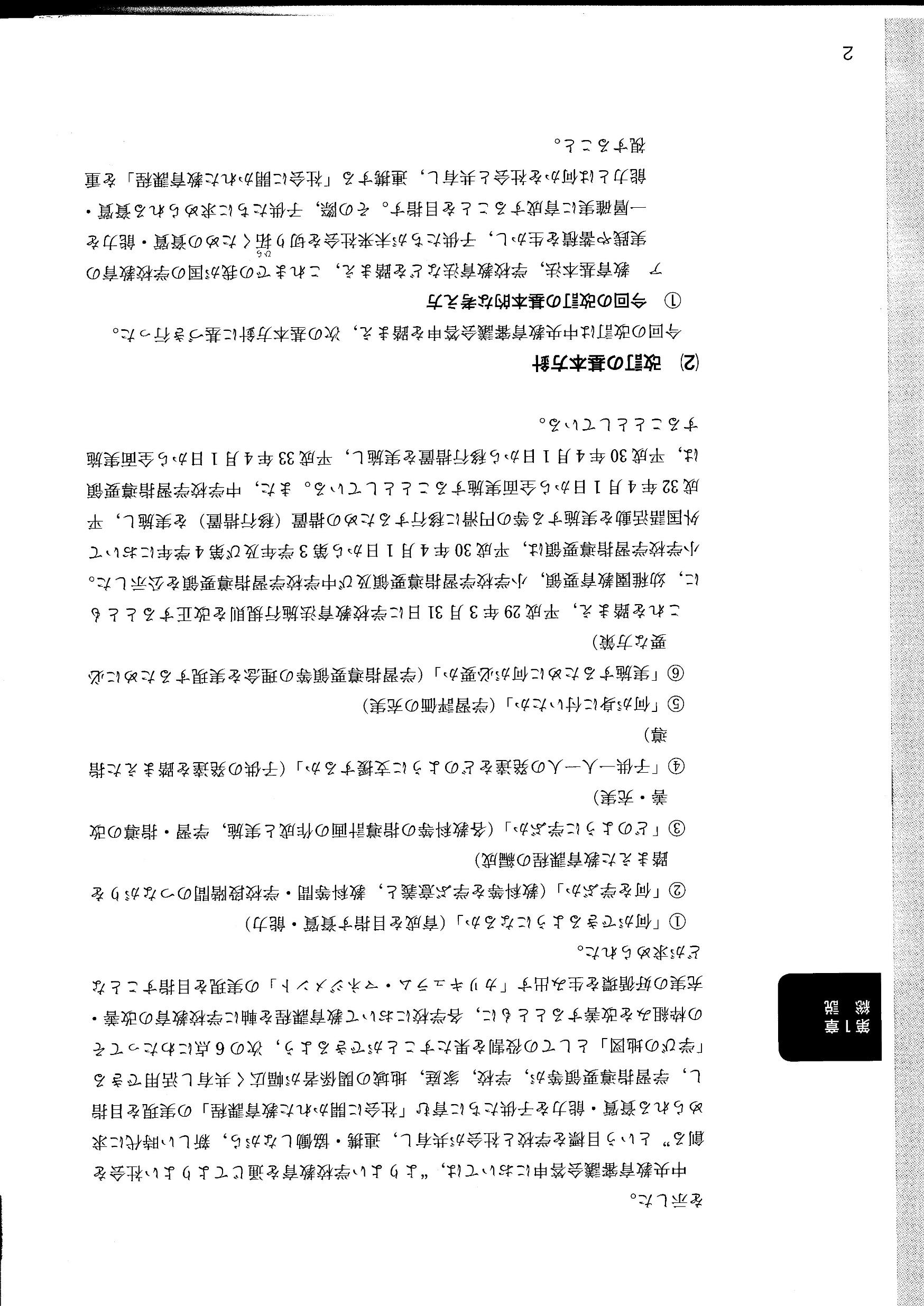 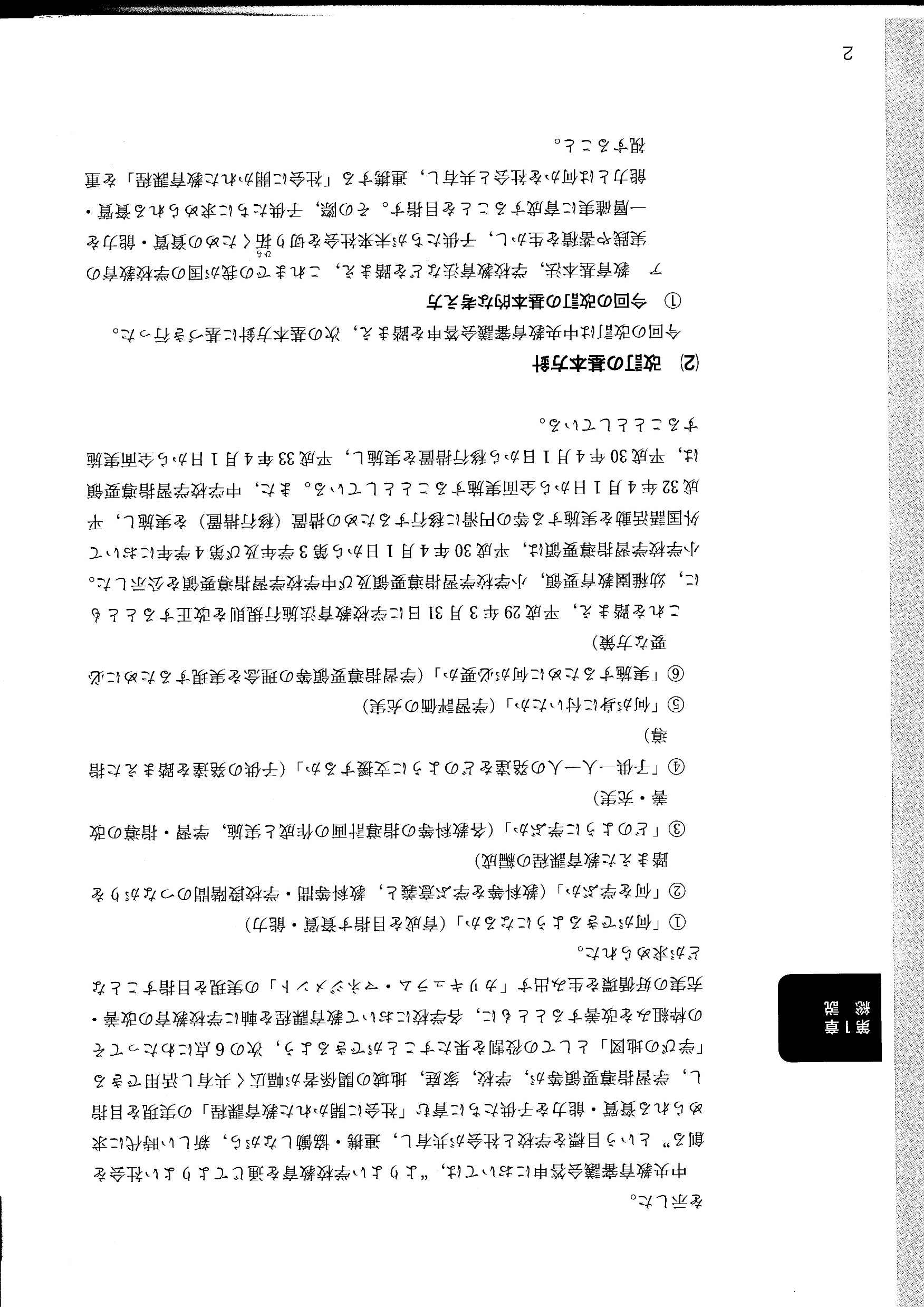 P３
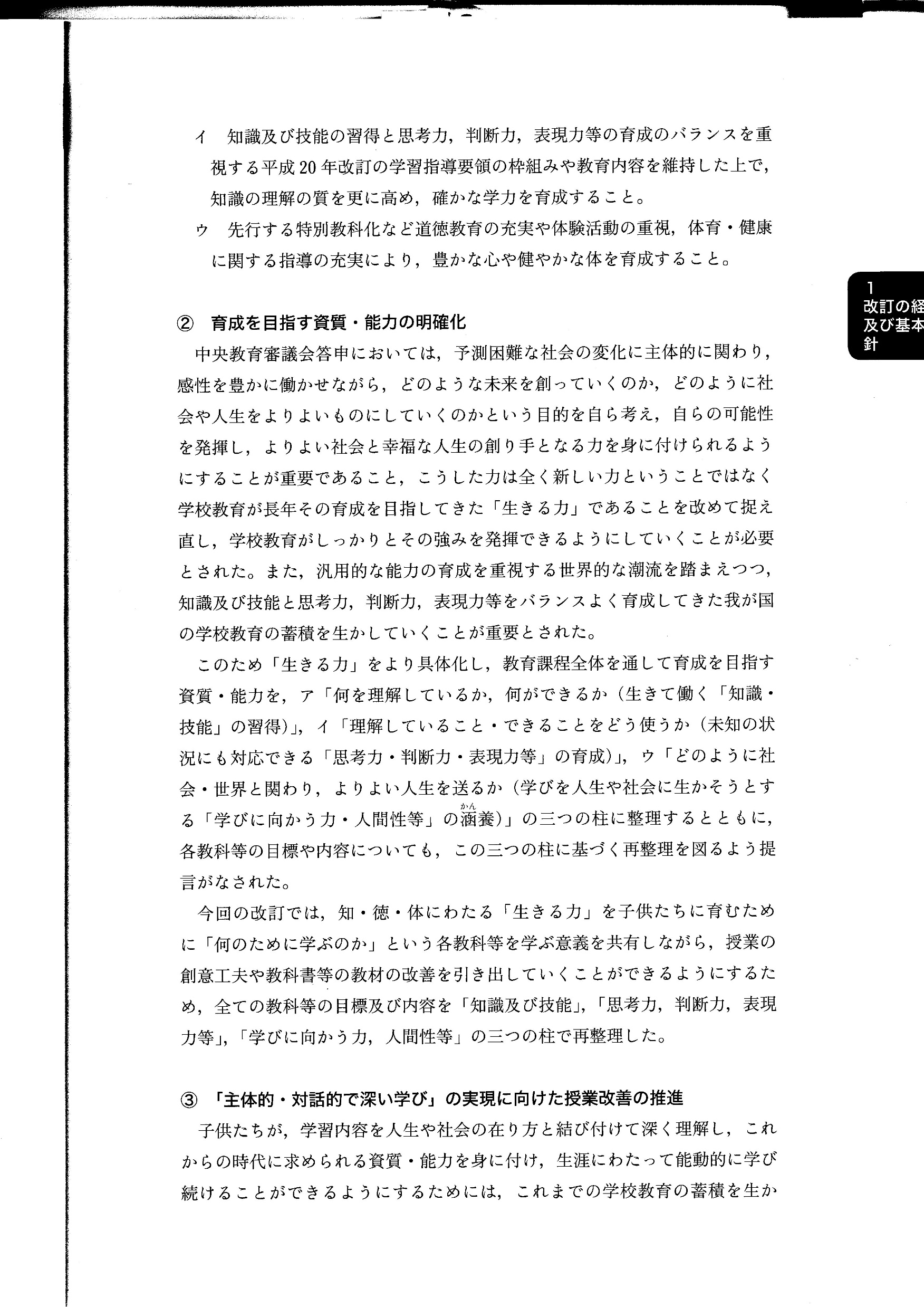 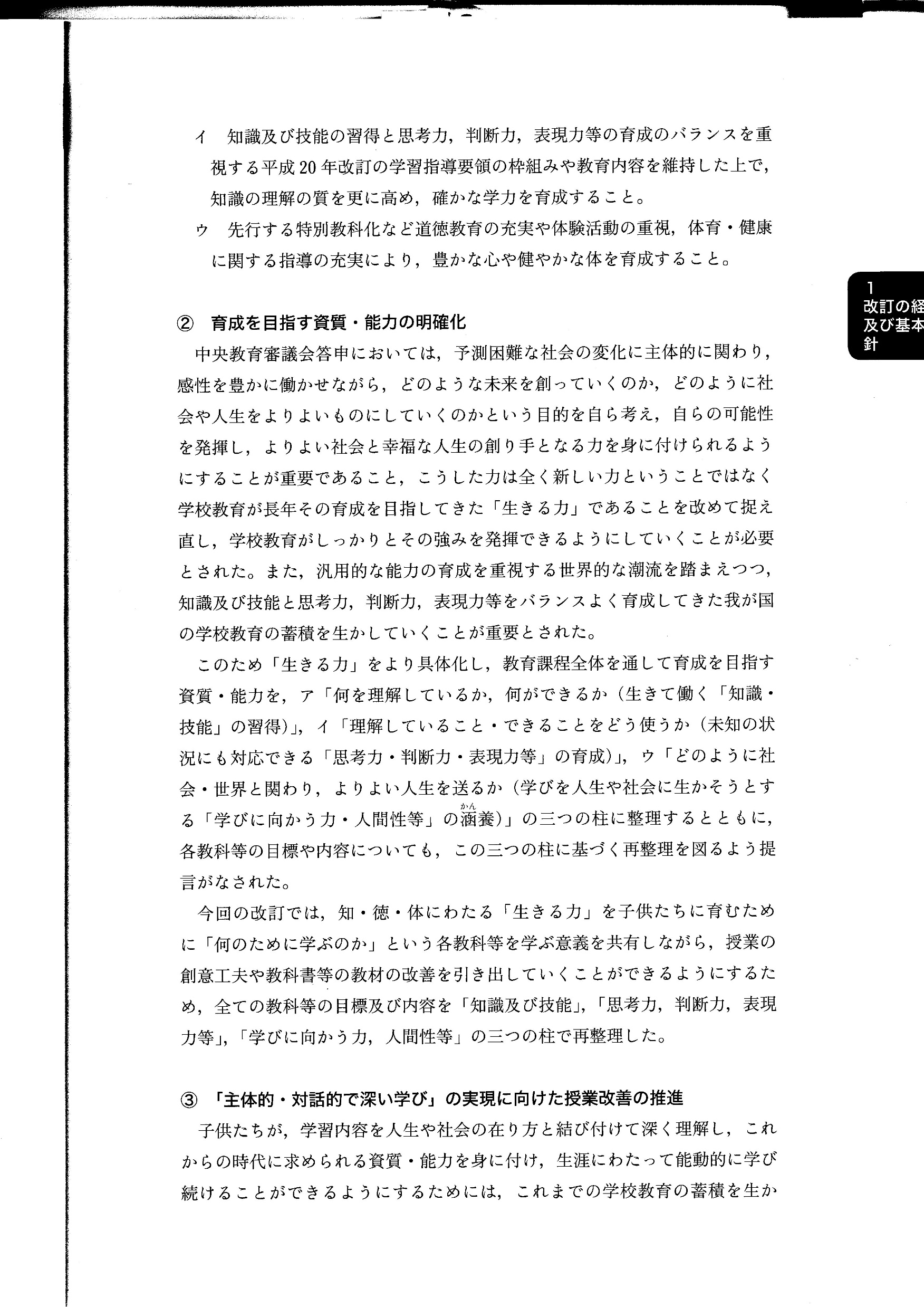 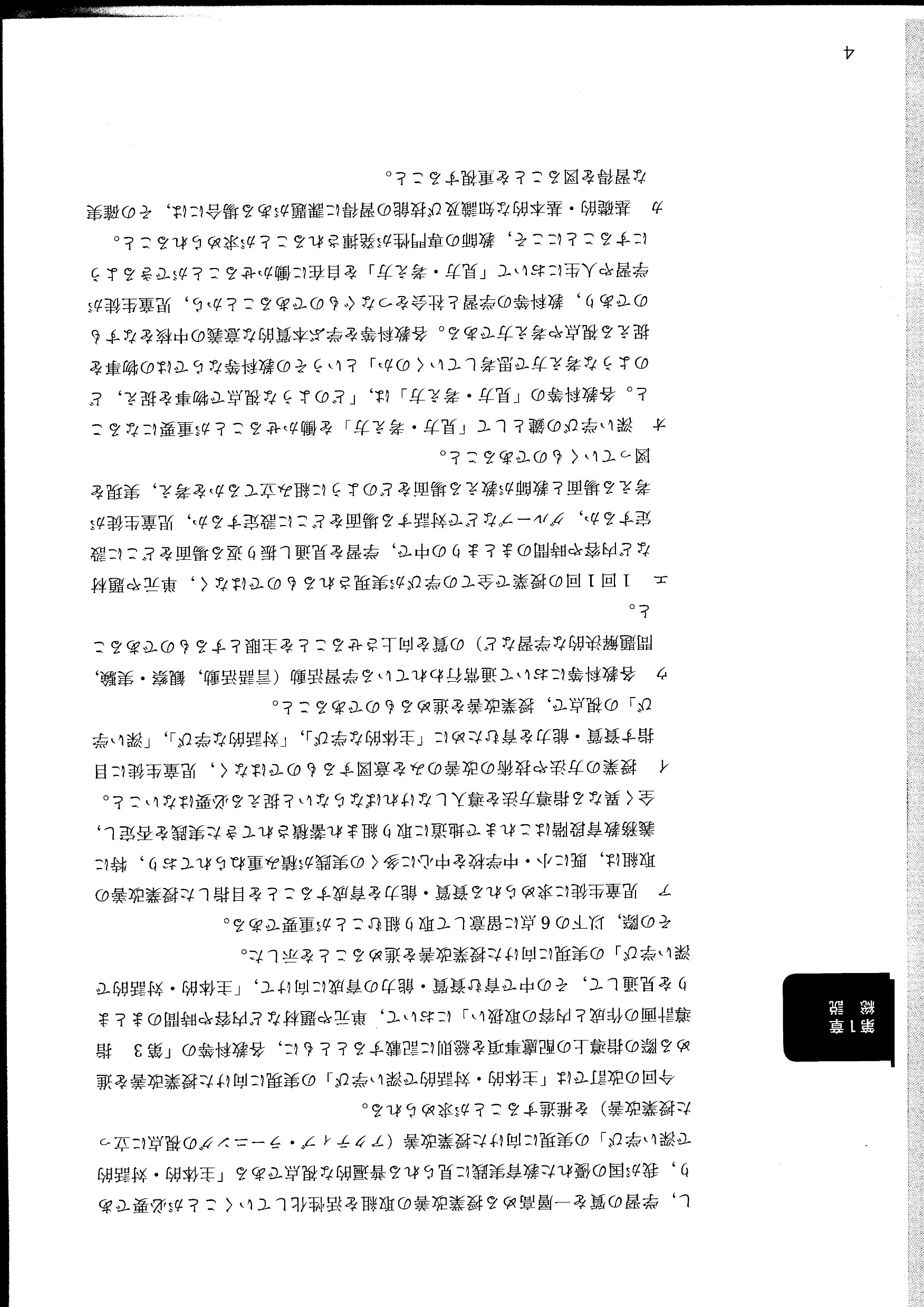 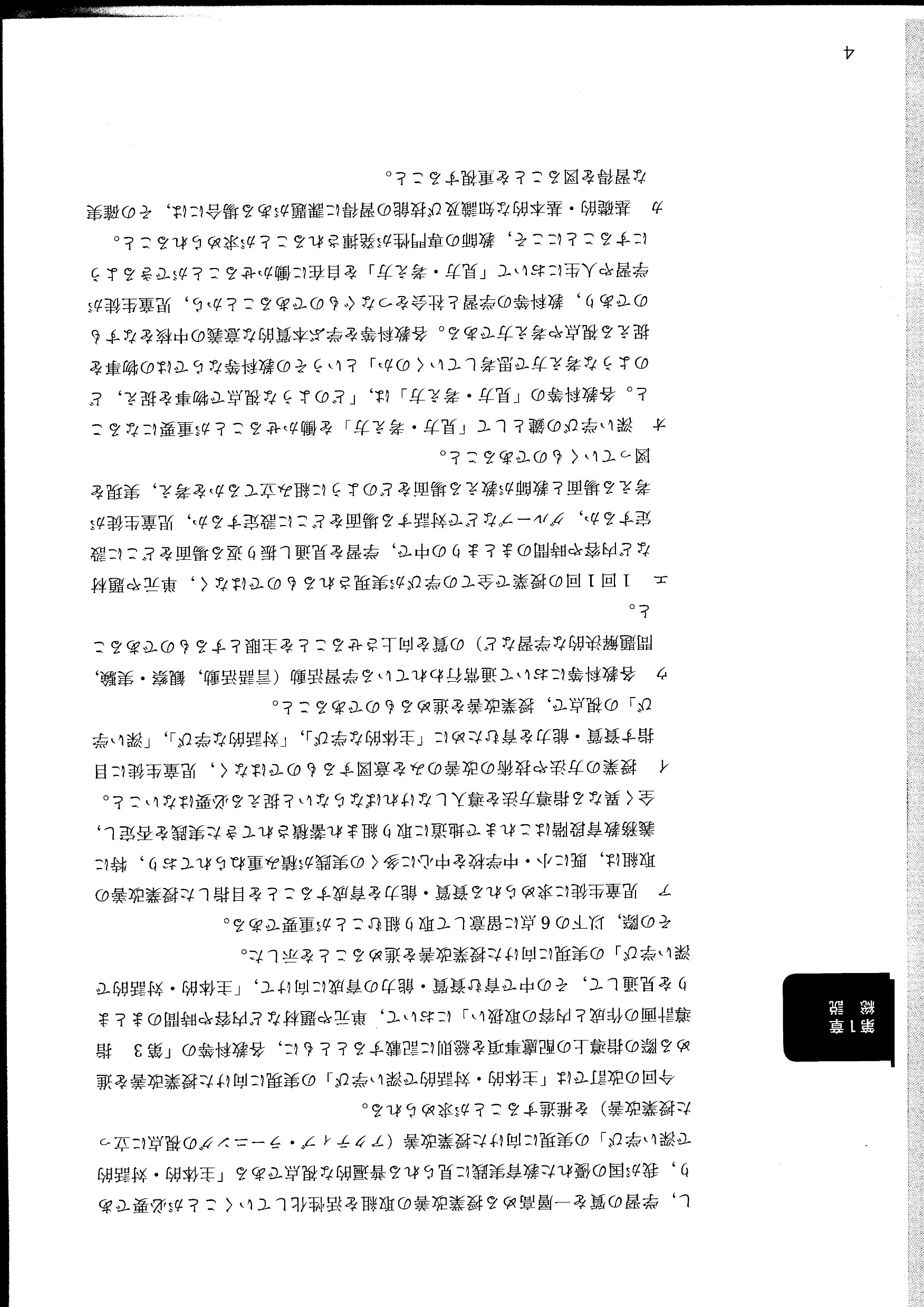 P4
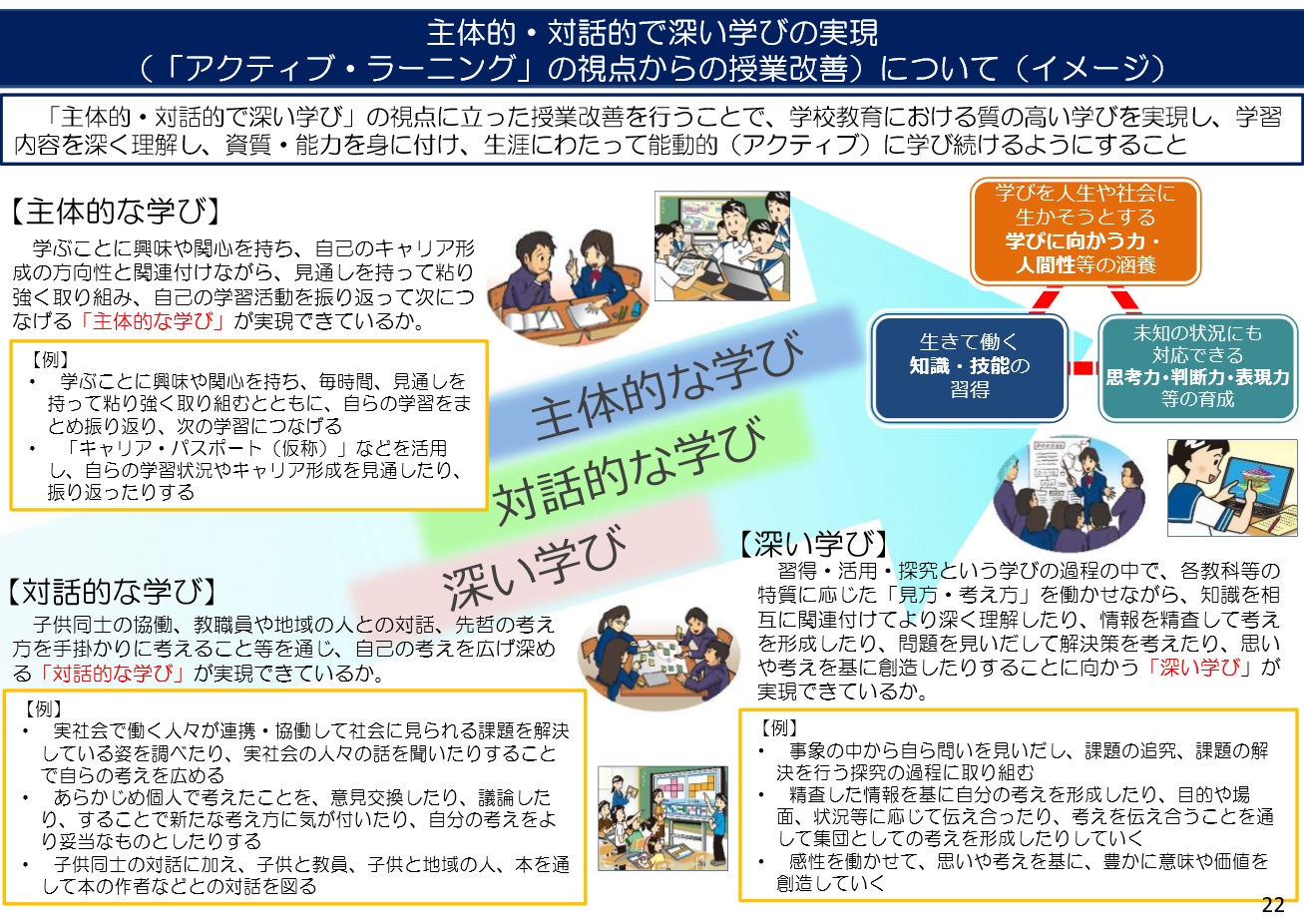 P5
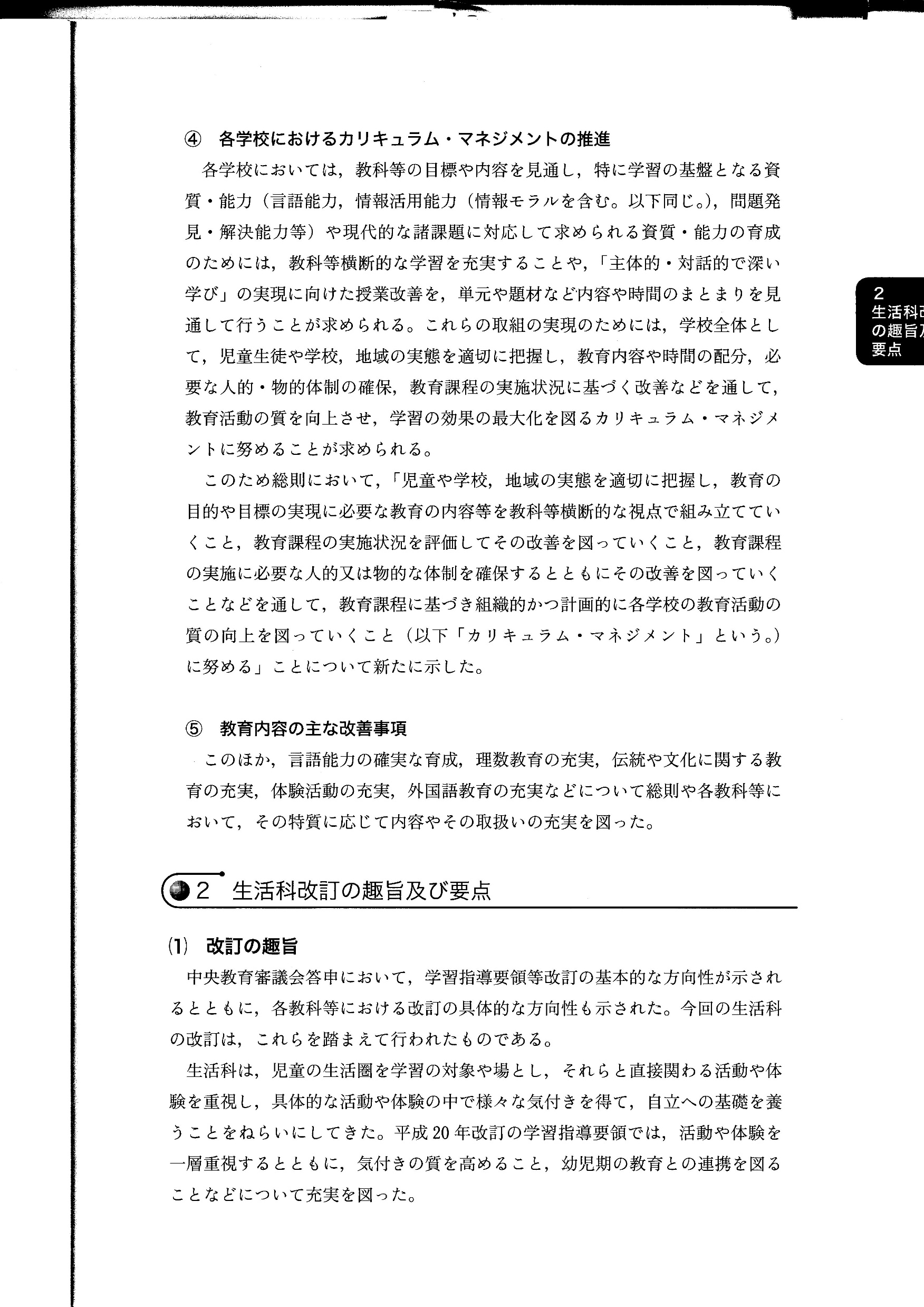 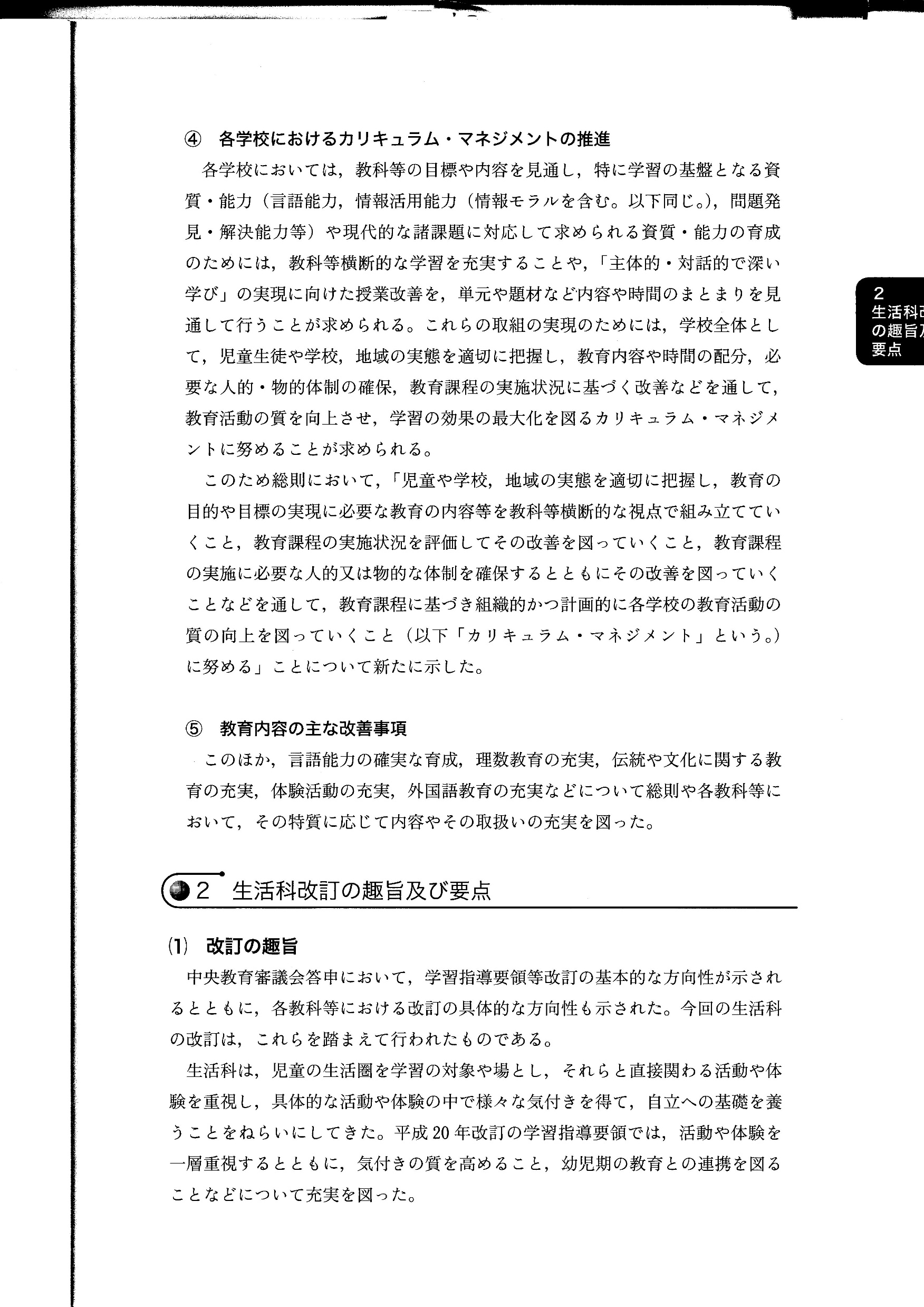 P6
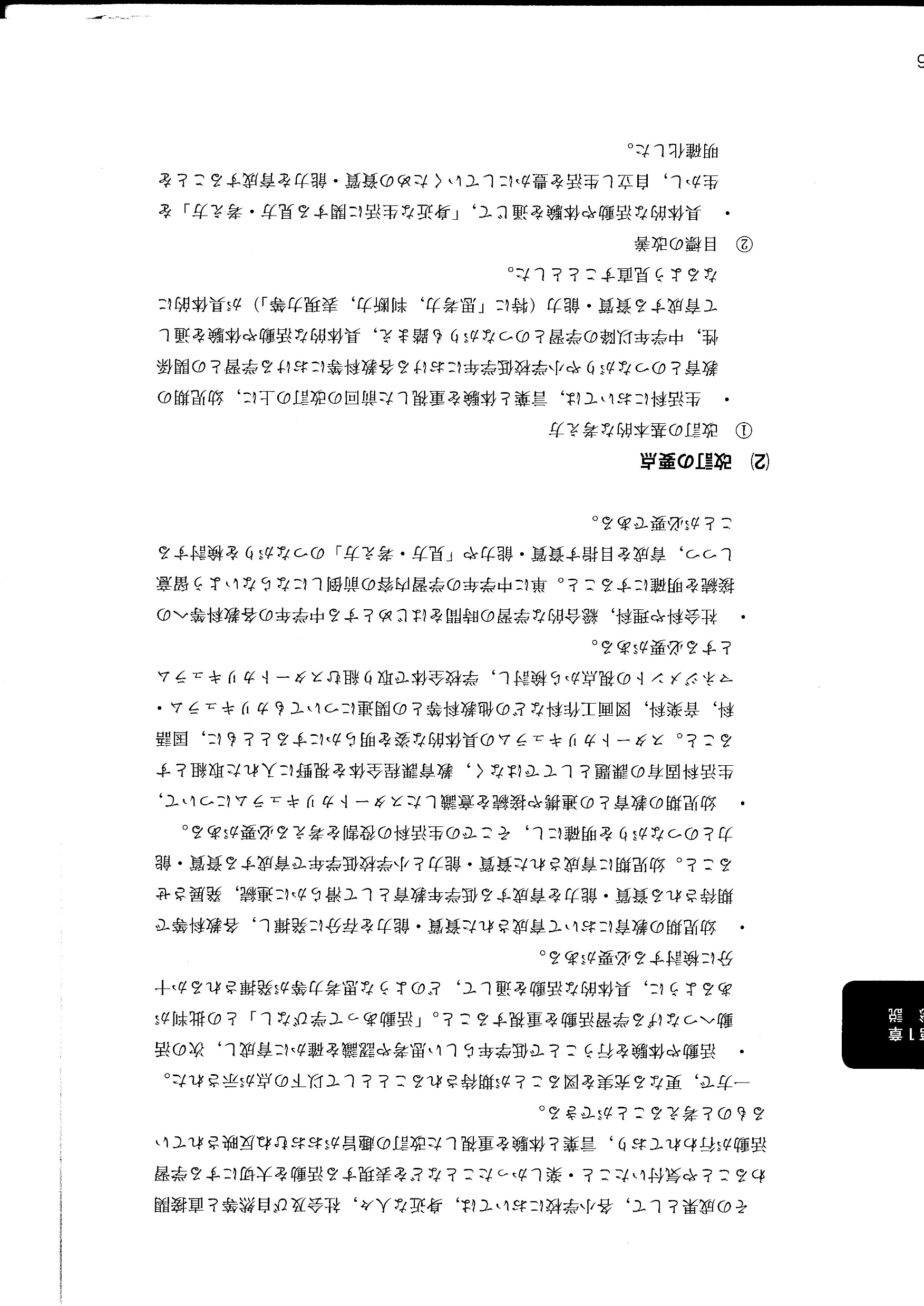 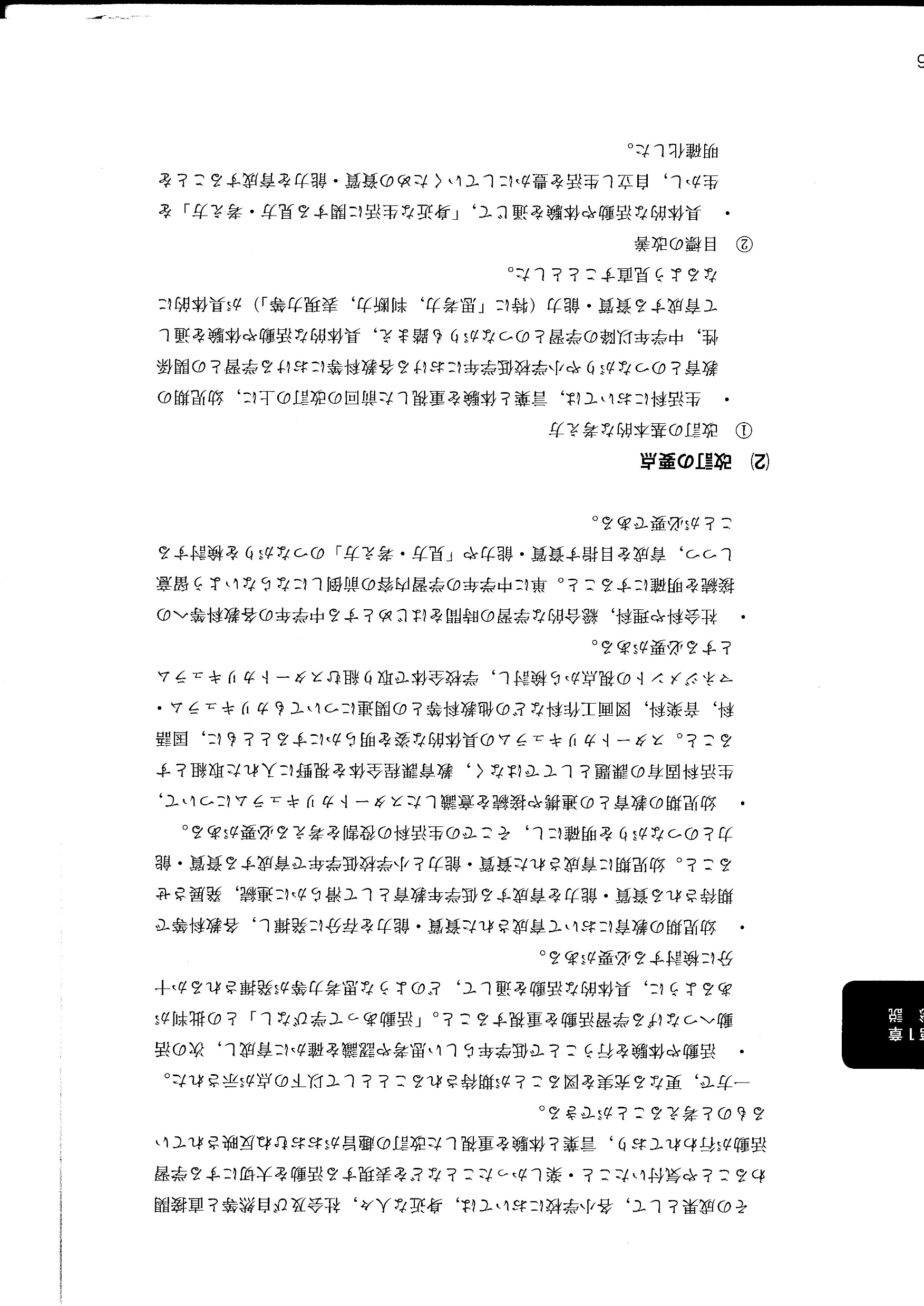 P7
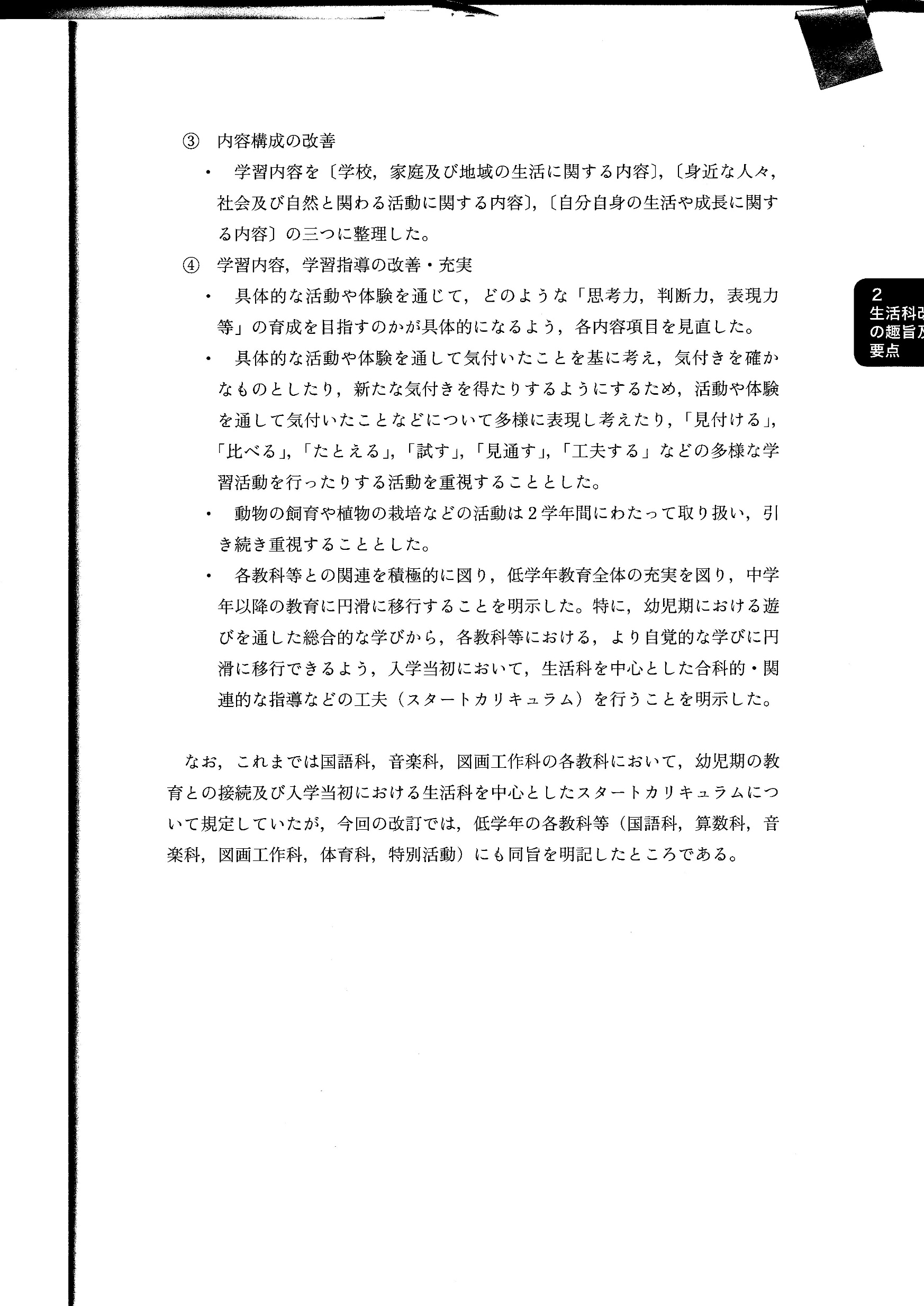 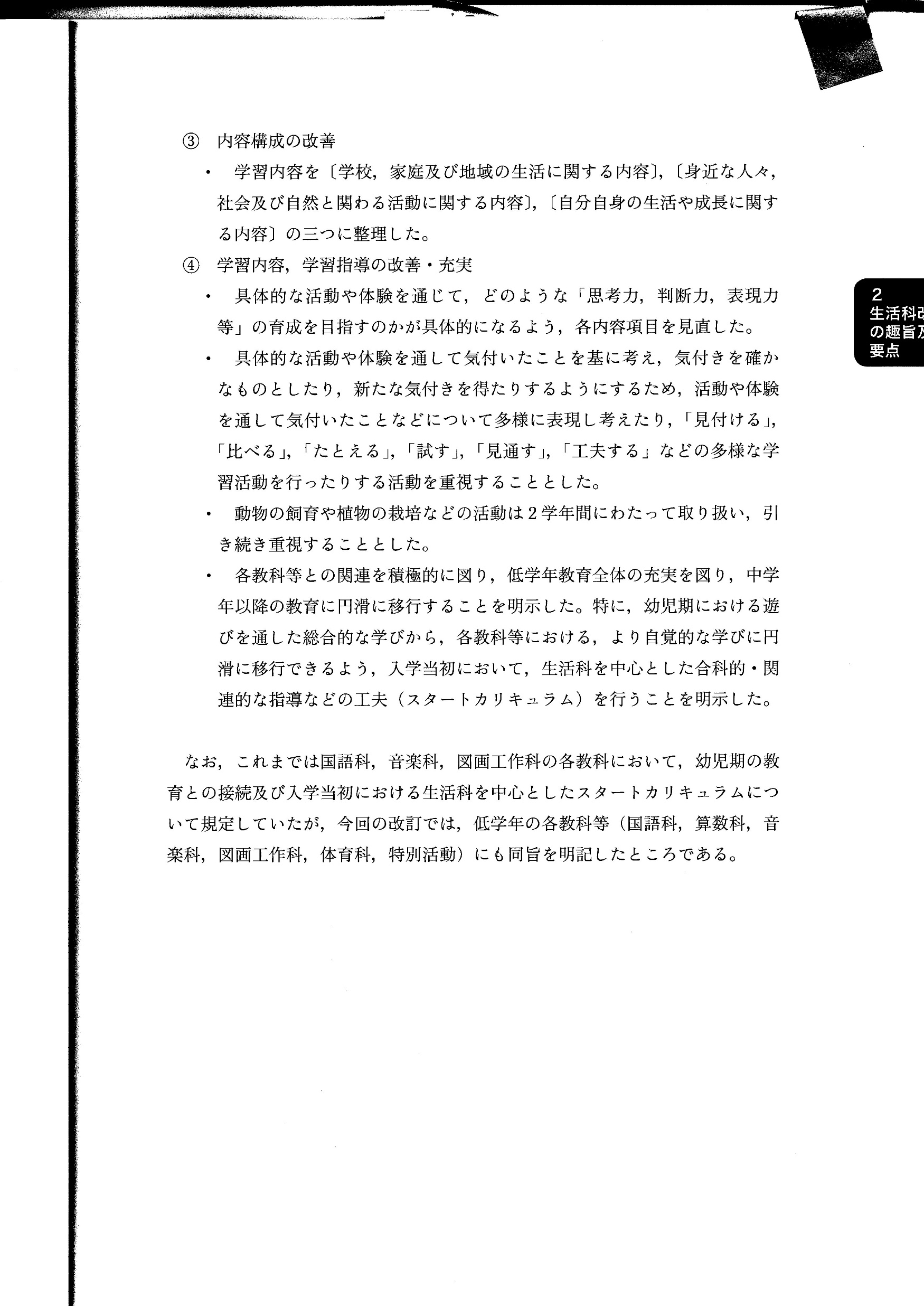 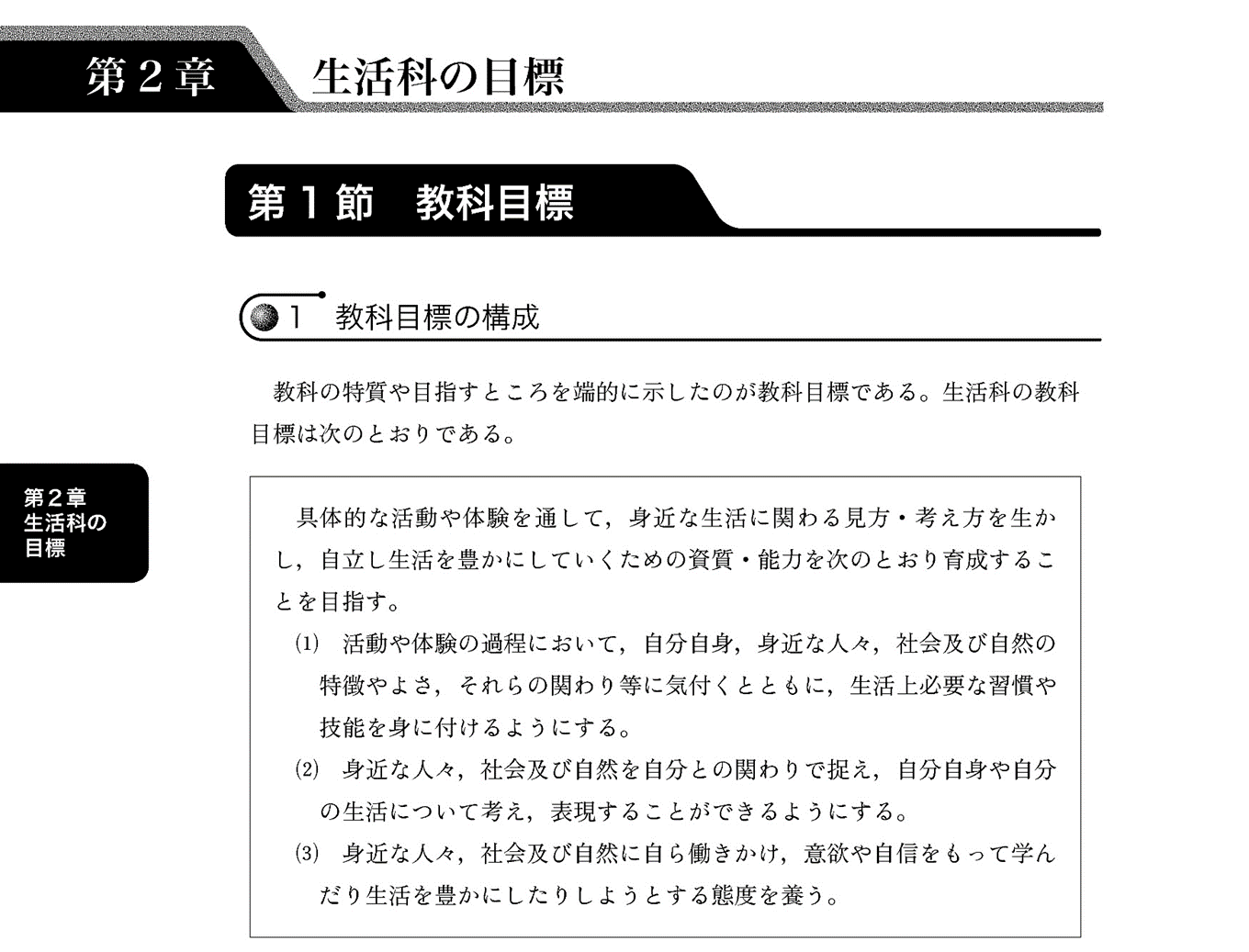 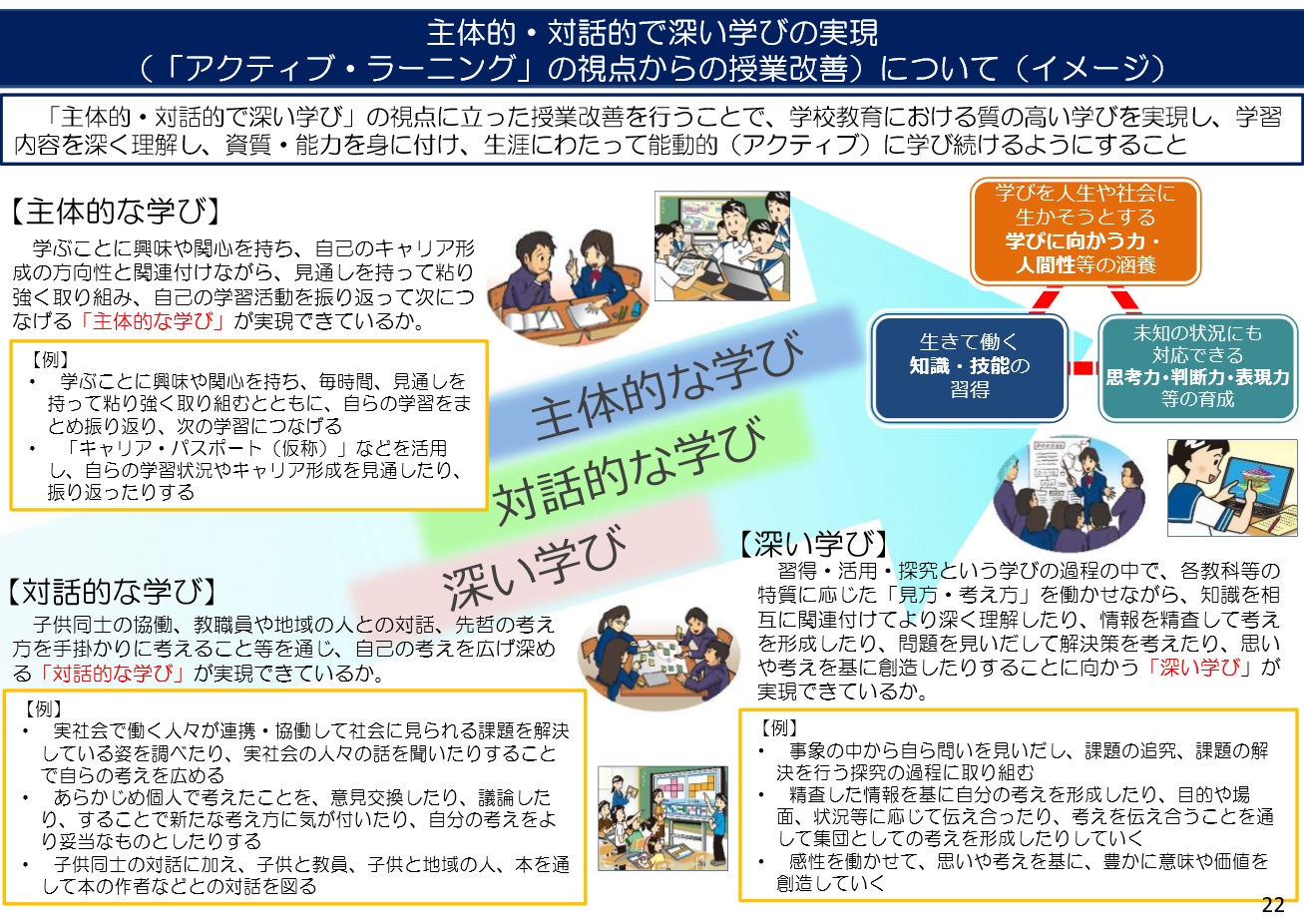 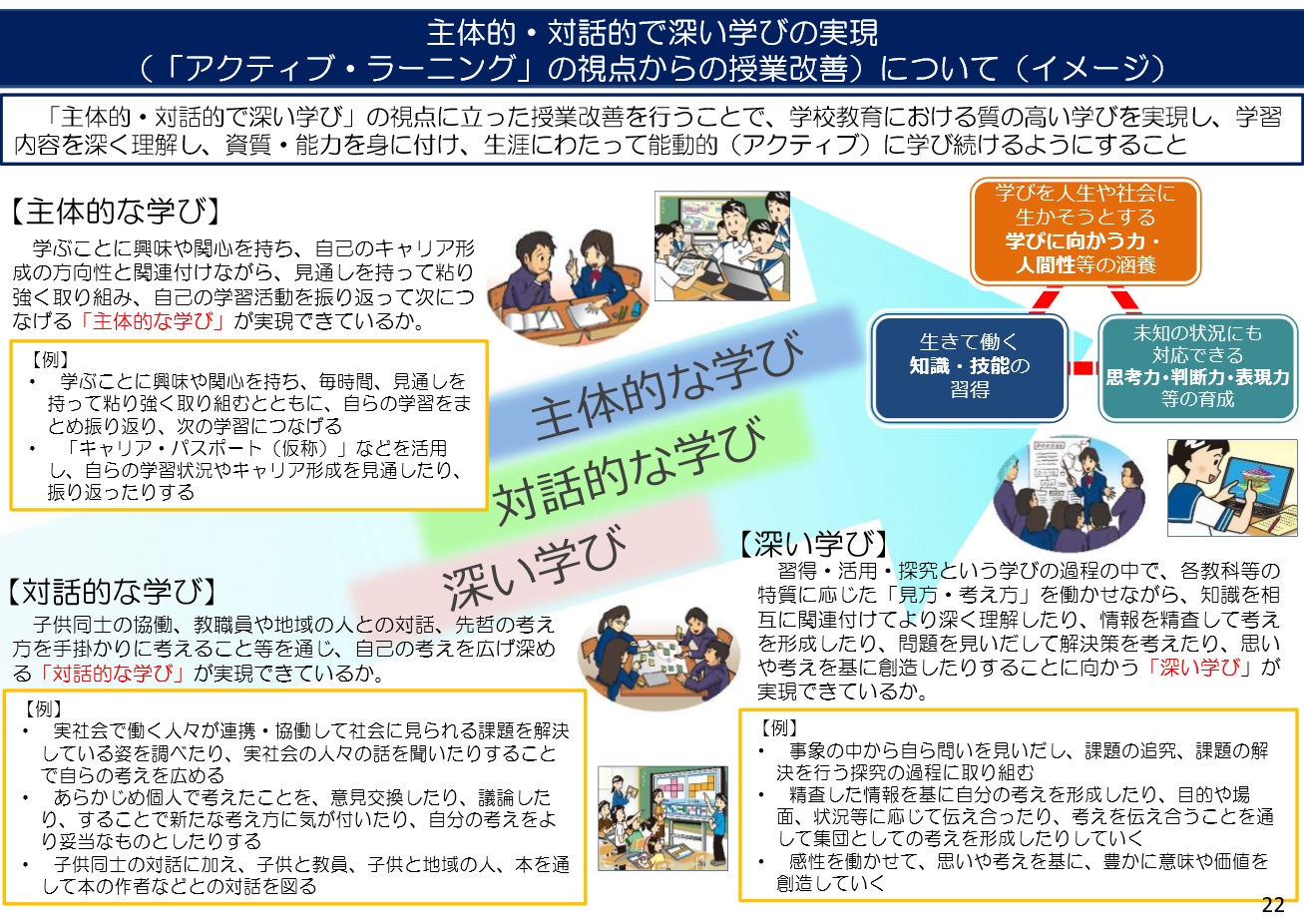 第６回　6月6日
P8
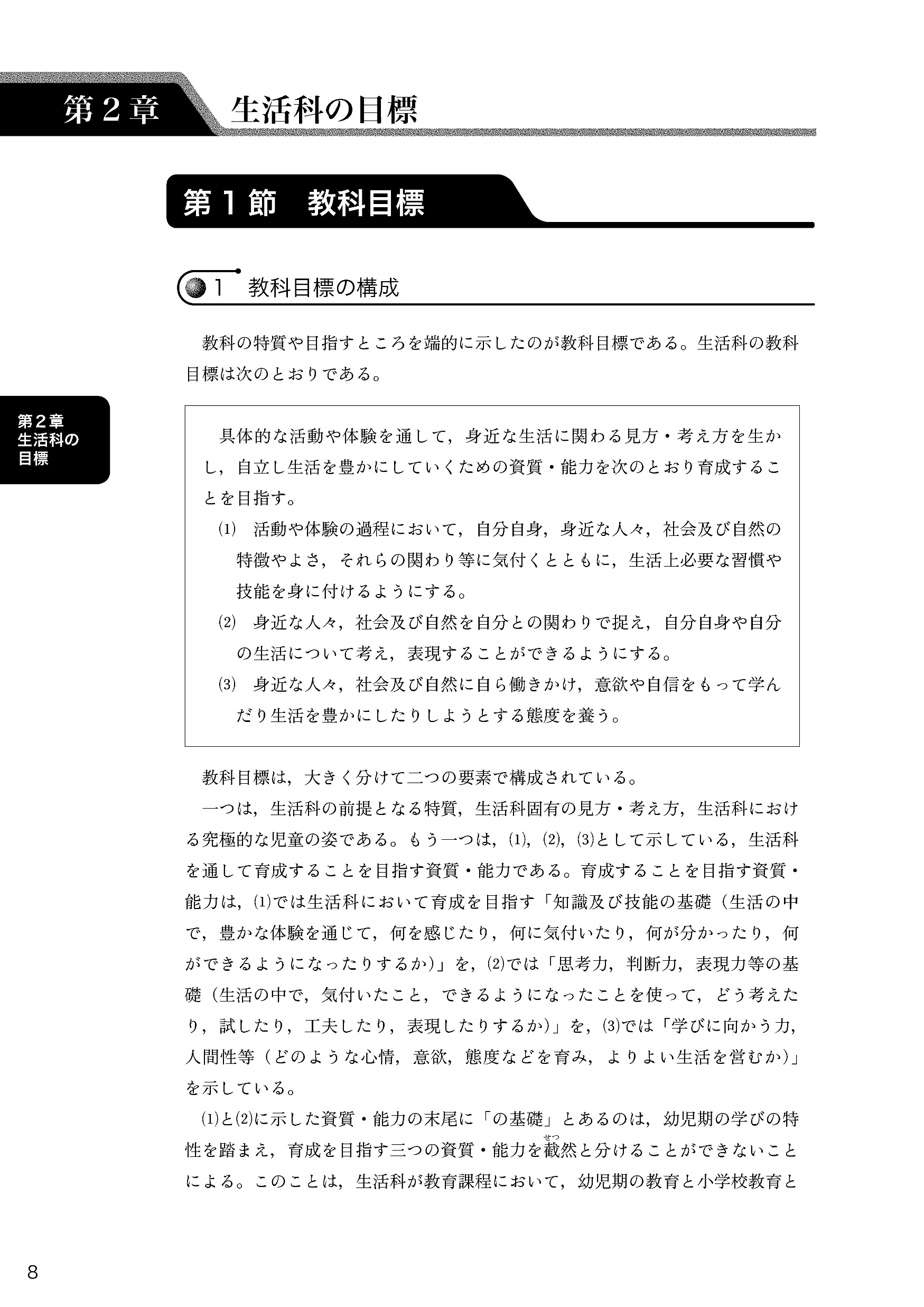 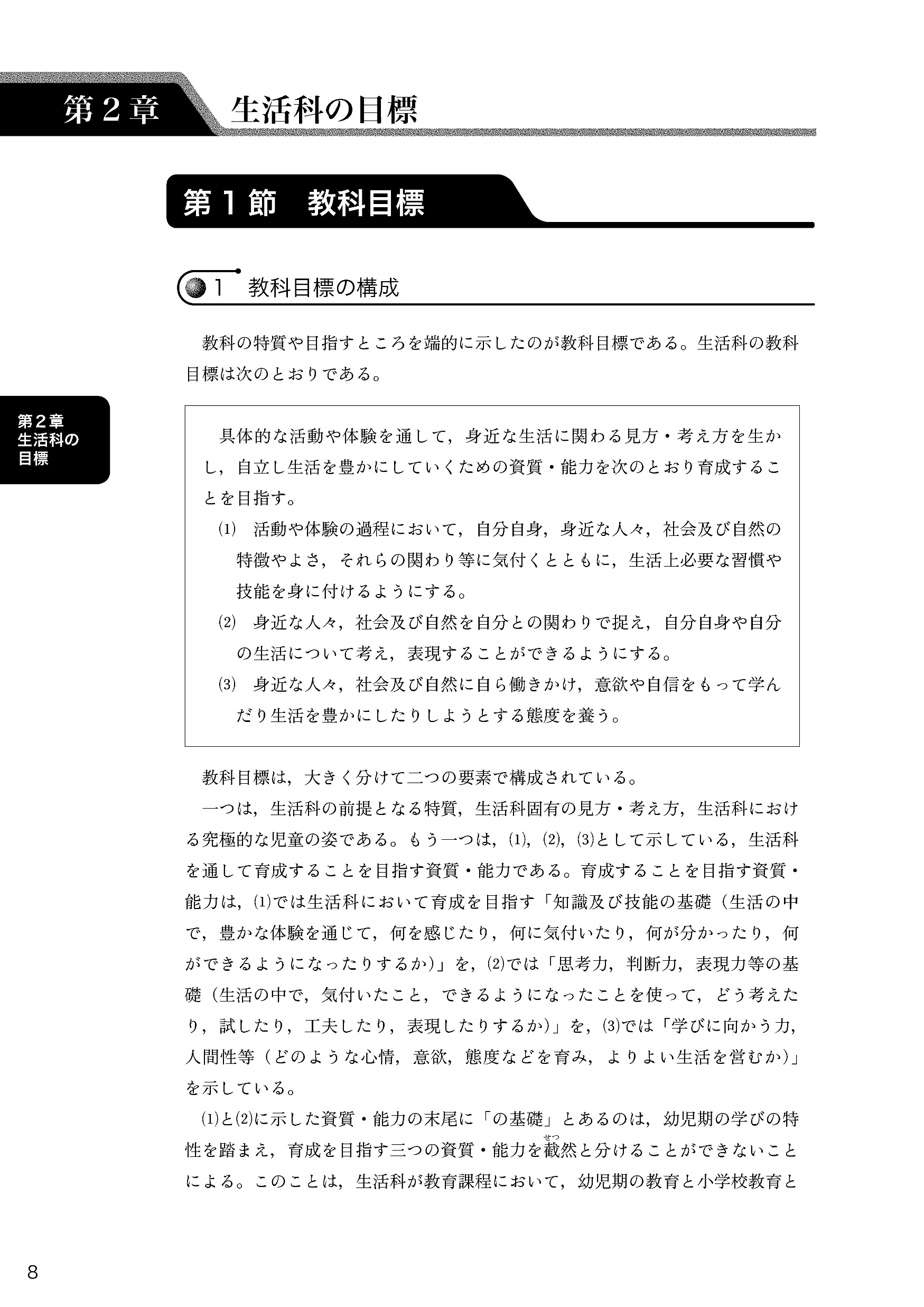 知識及び技能
思考力、
判断力、
表現力等
学びに向かう力、人間性等
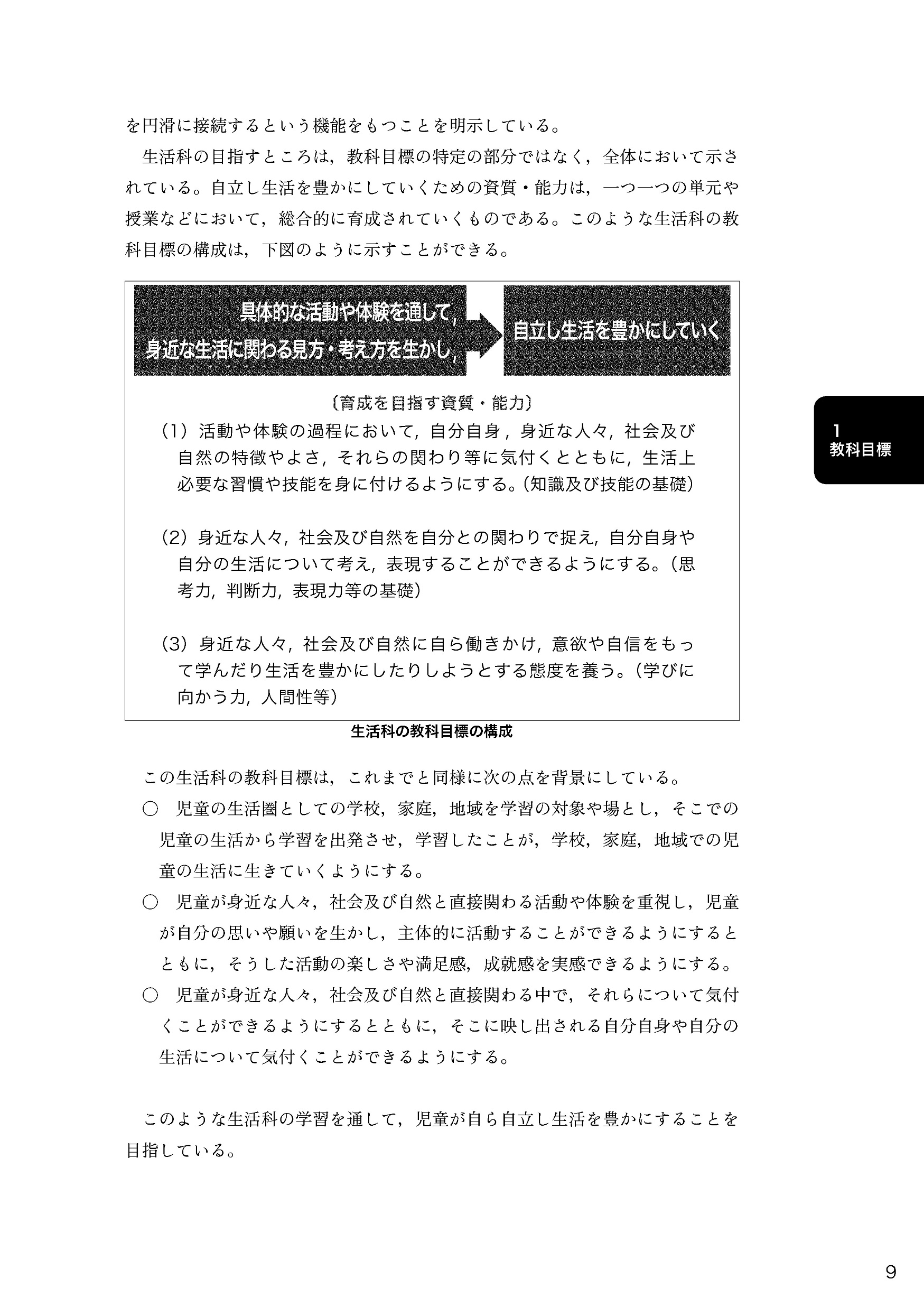 P９
第６回
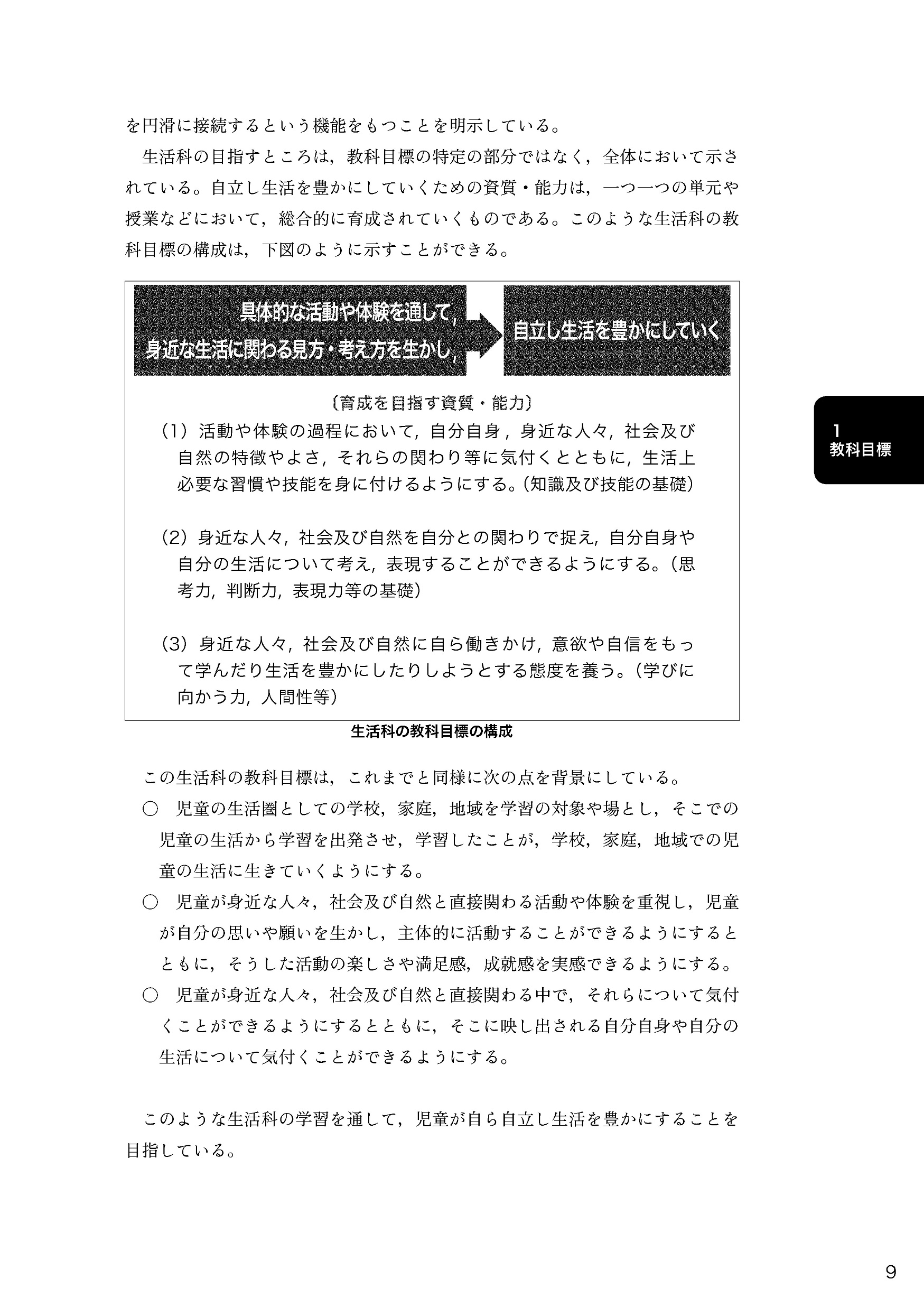 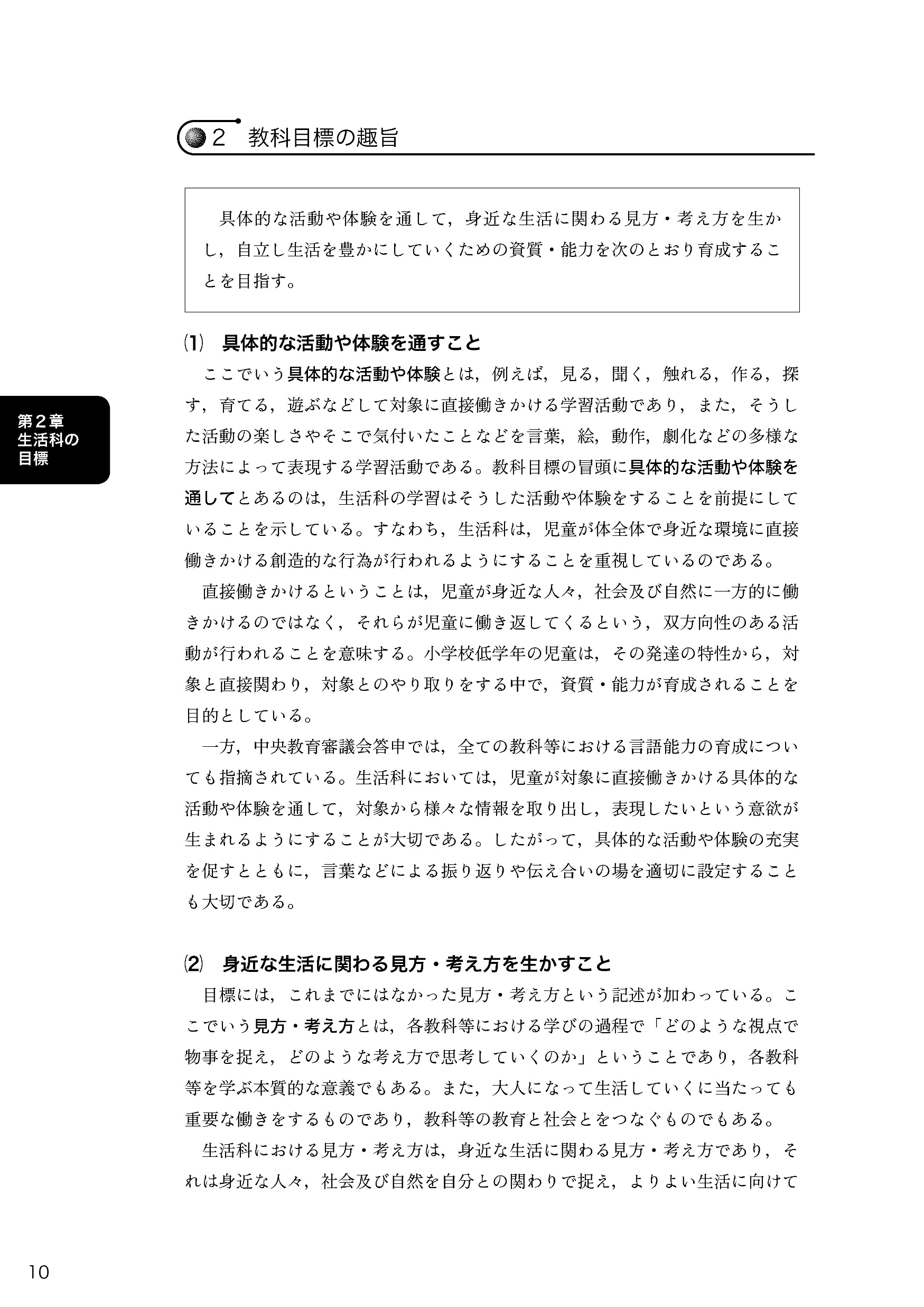 P１０
第６回
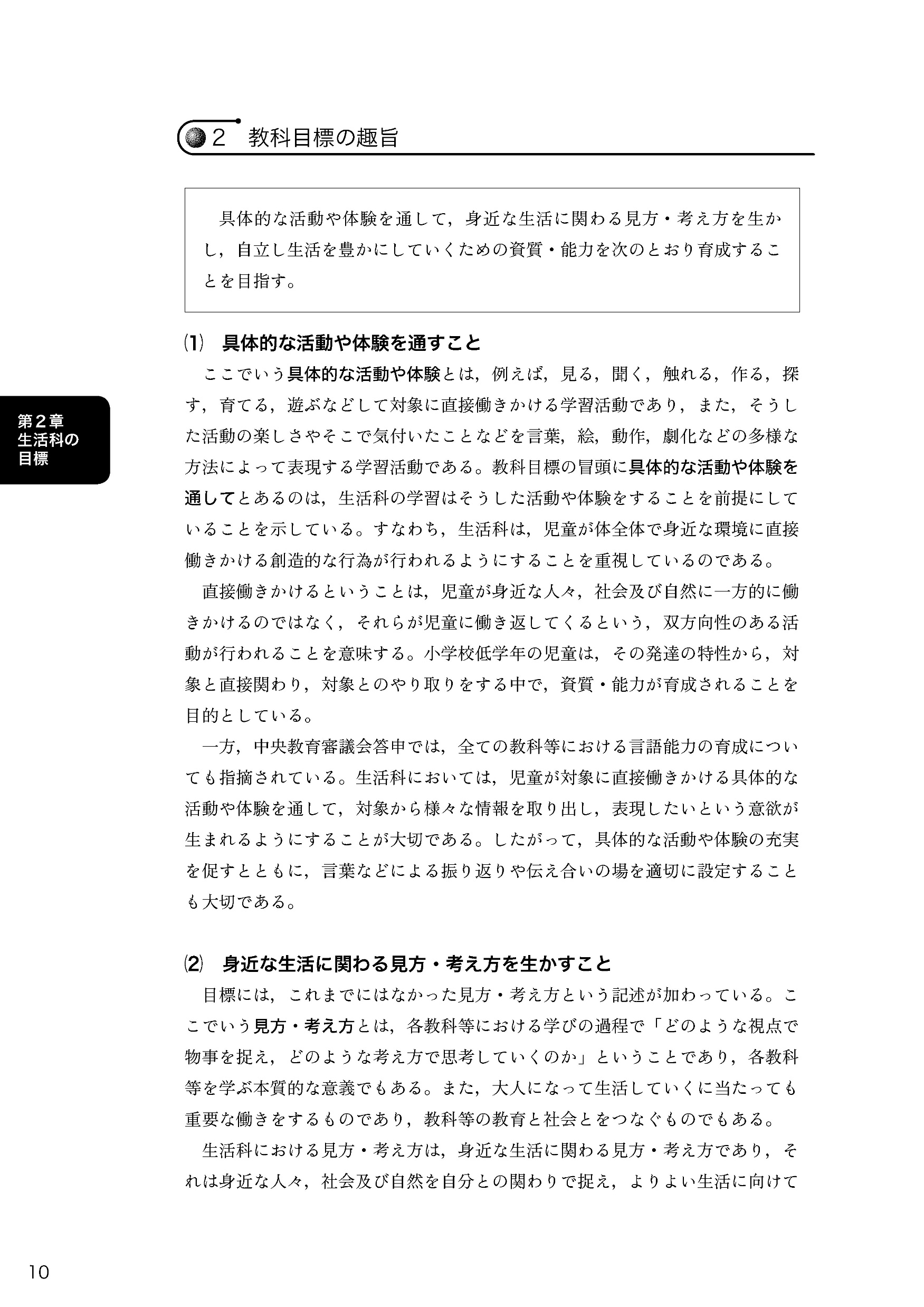 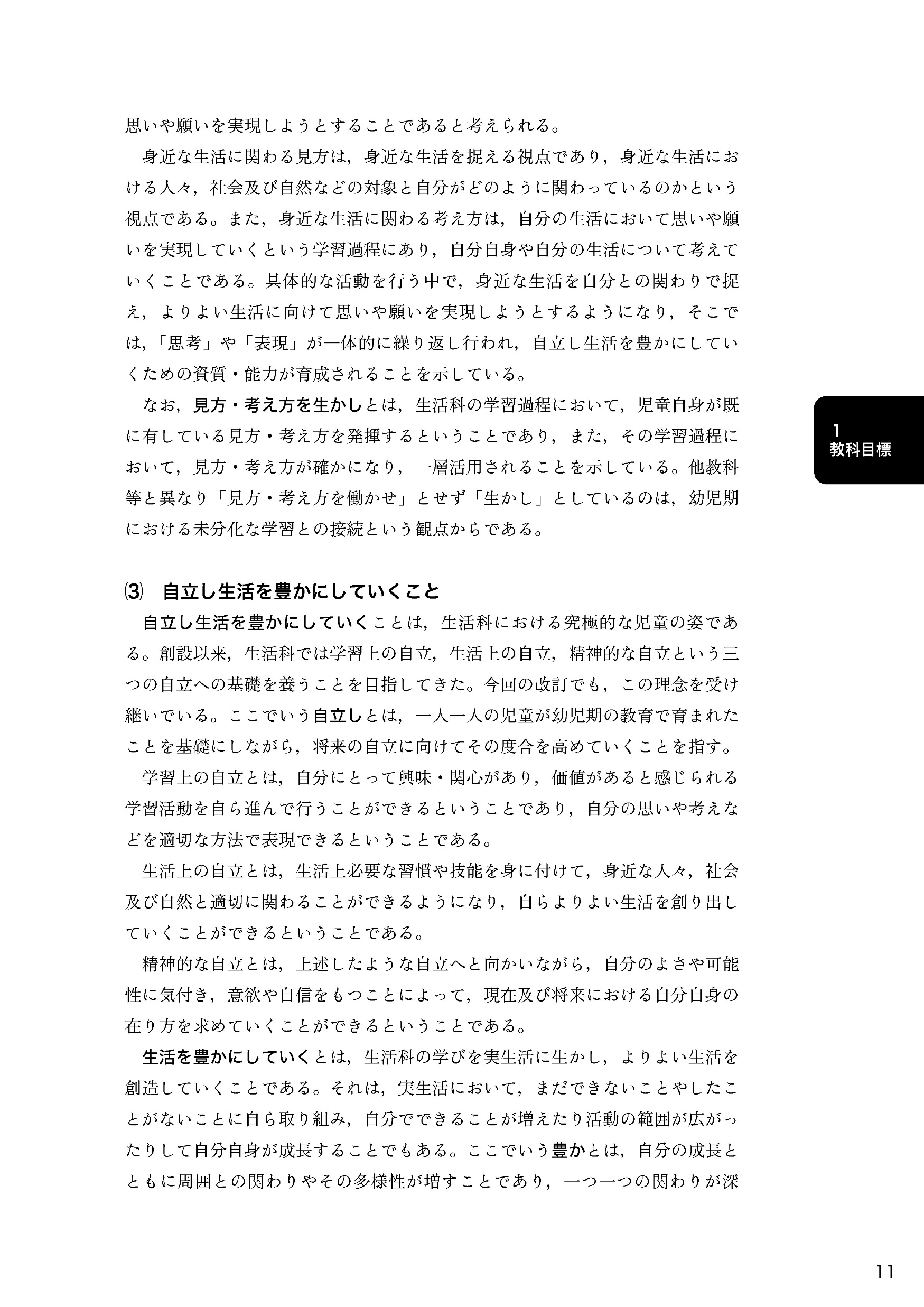 第６回
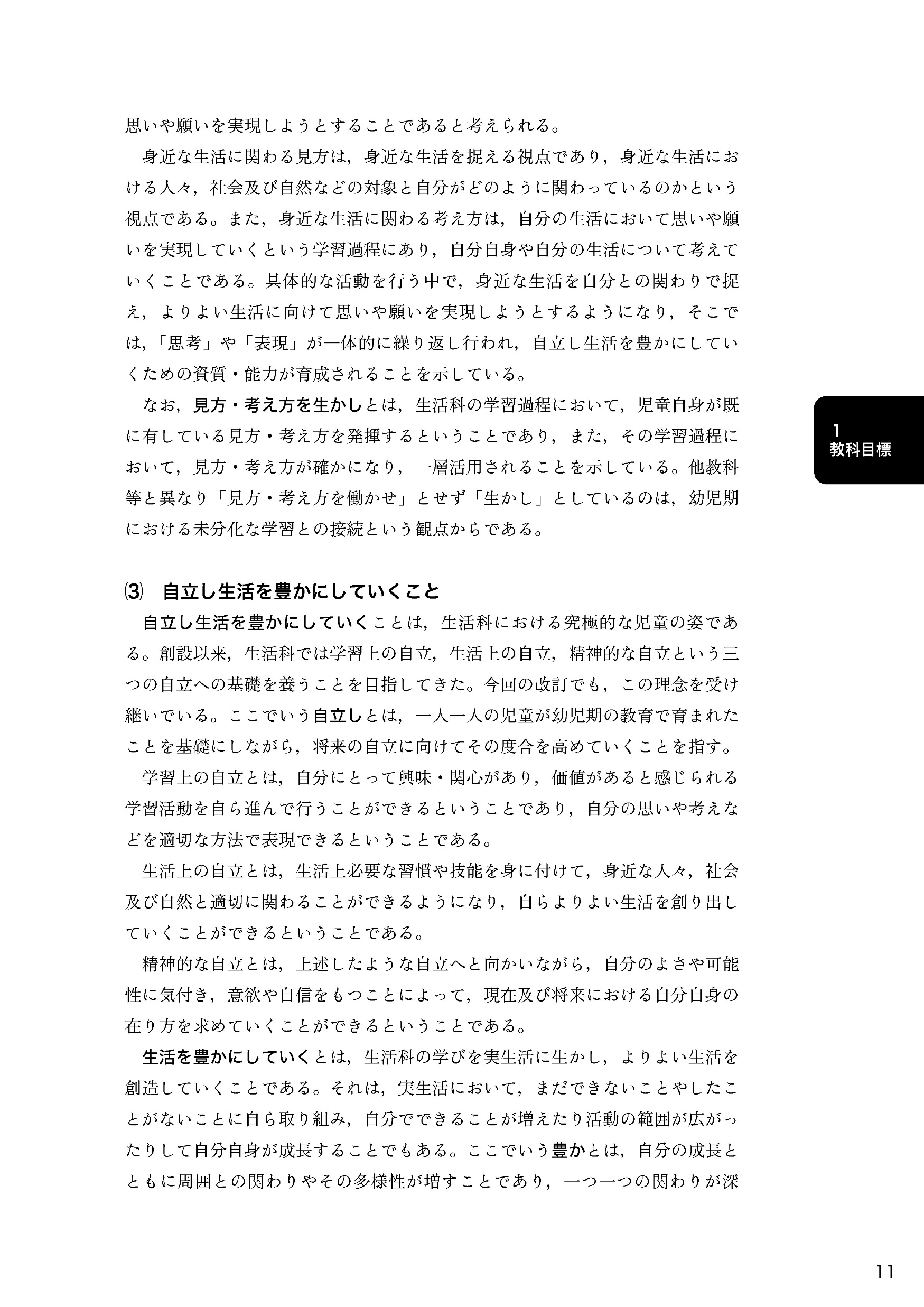 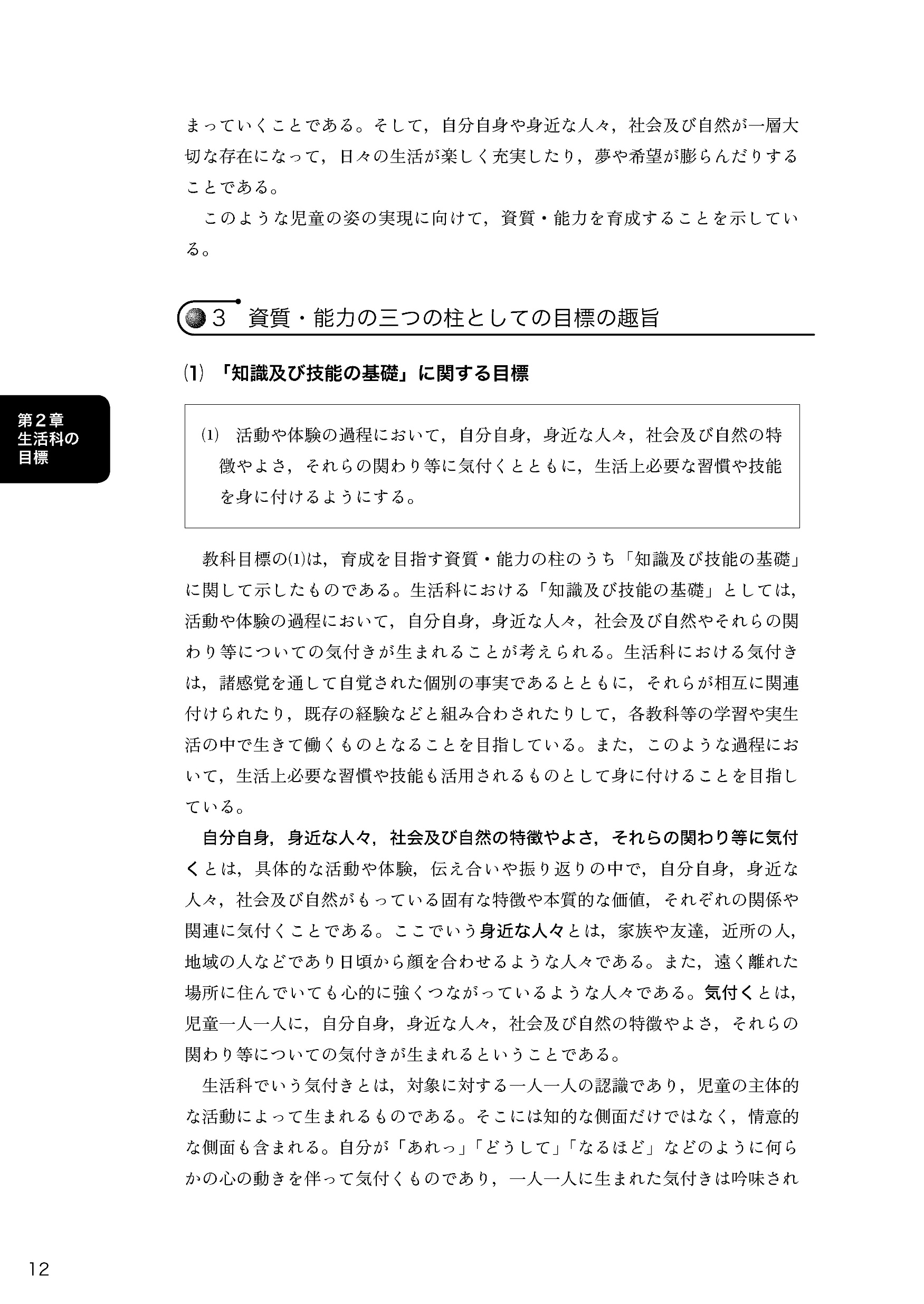 P１１～　P１２　上
～６月７日（火）
第7回　7月13日
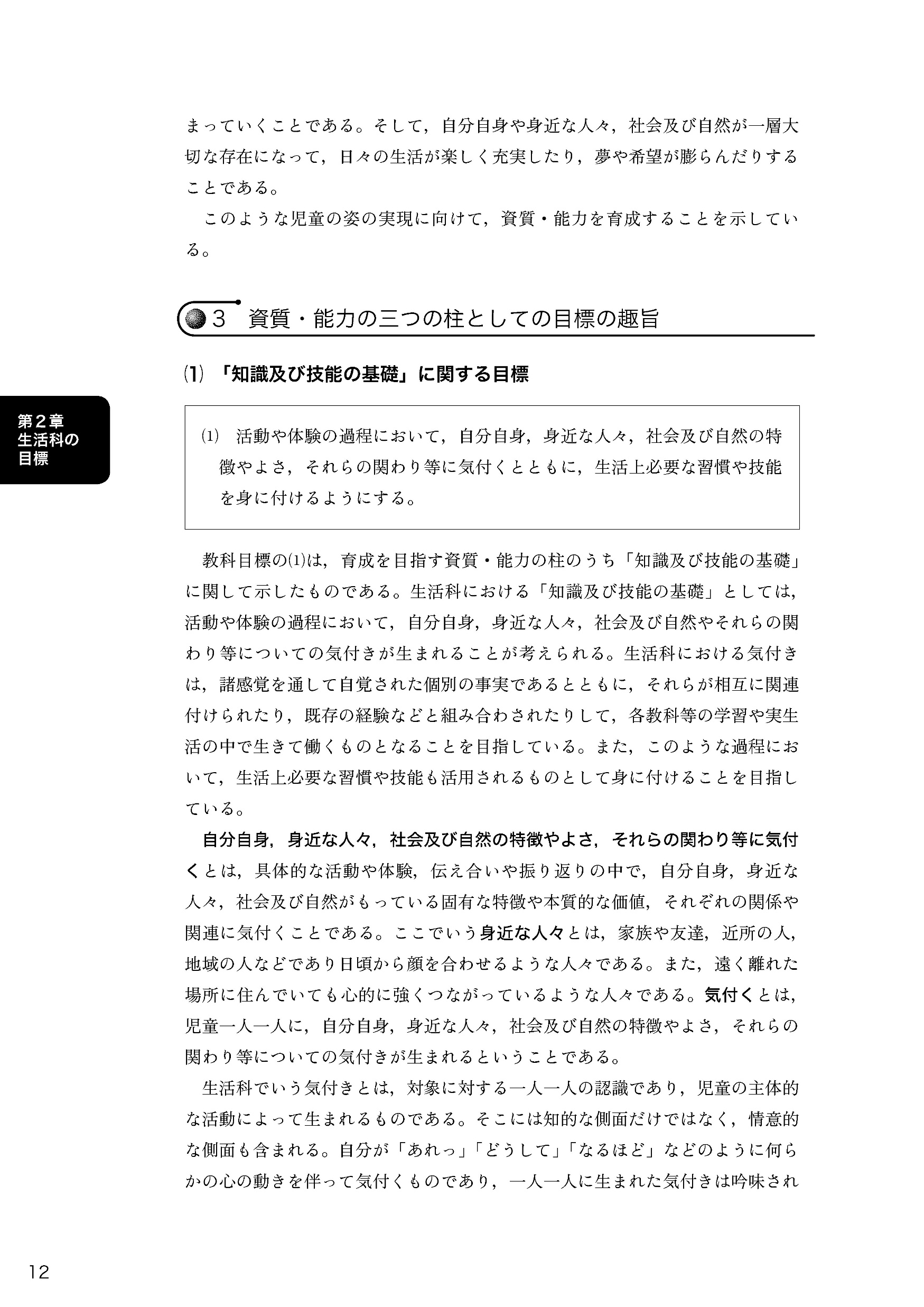 P１２
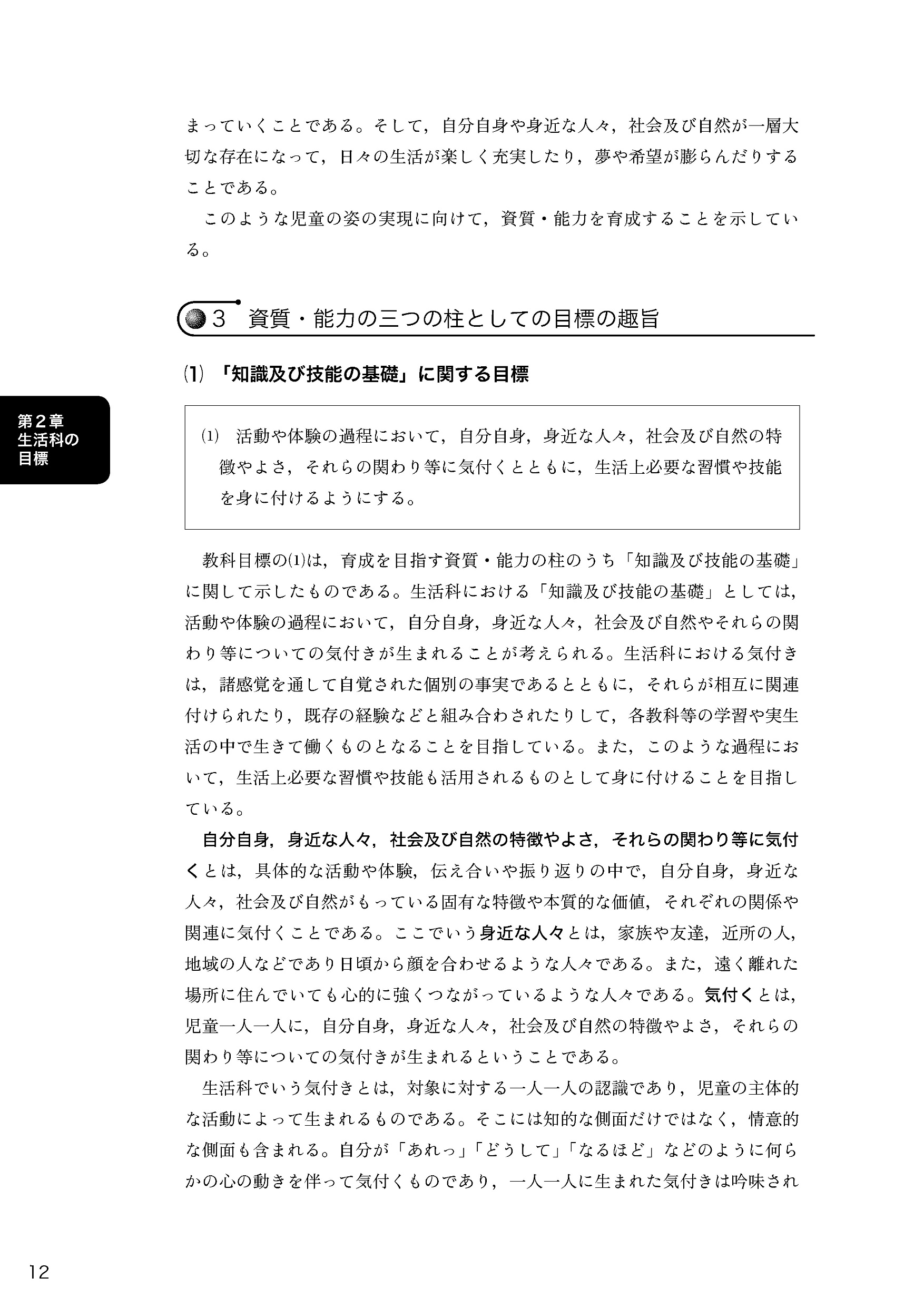 P１３
第７回
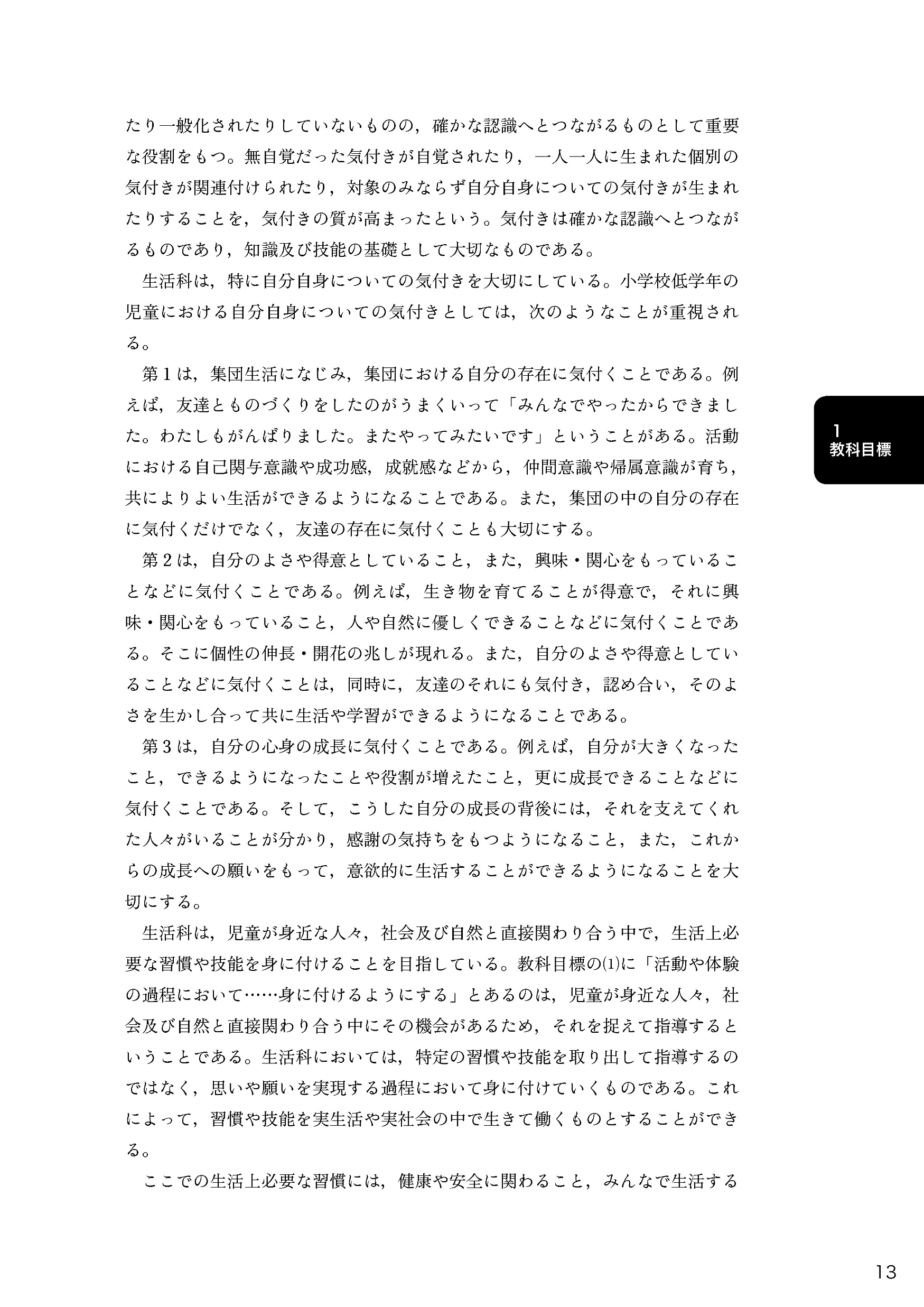 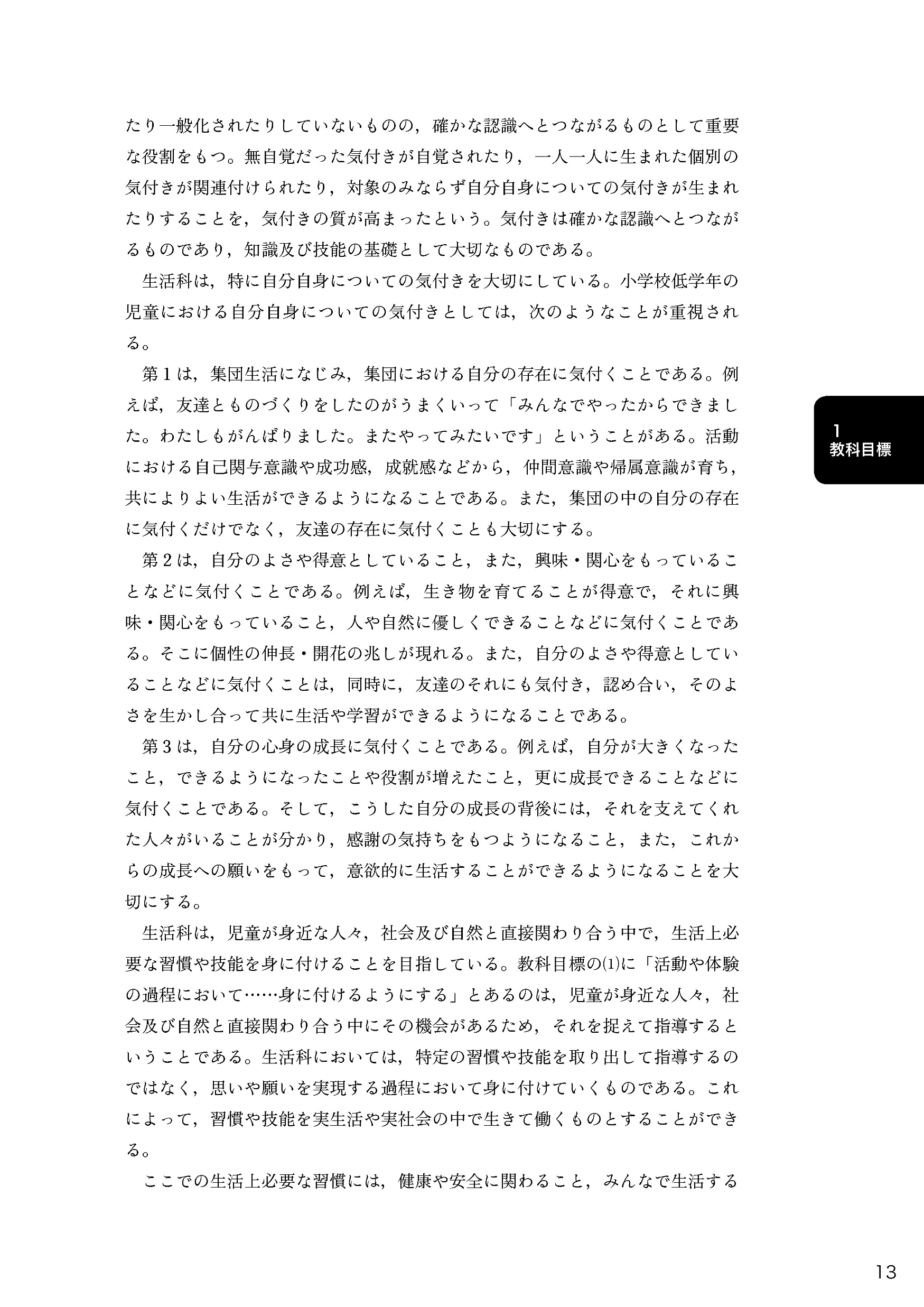 P１４
第７回
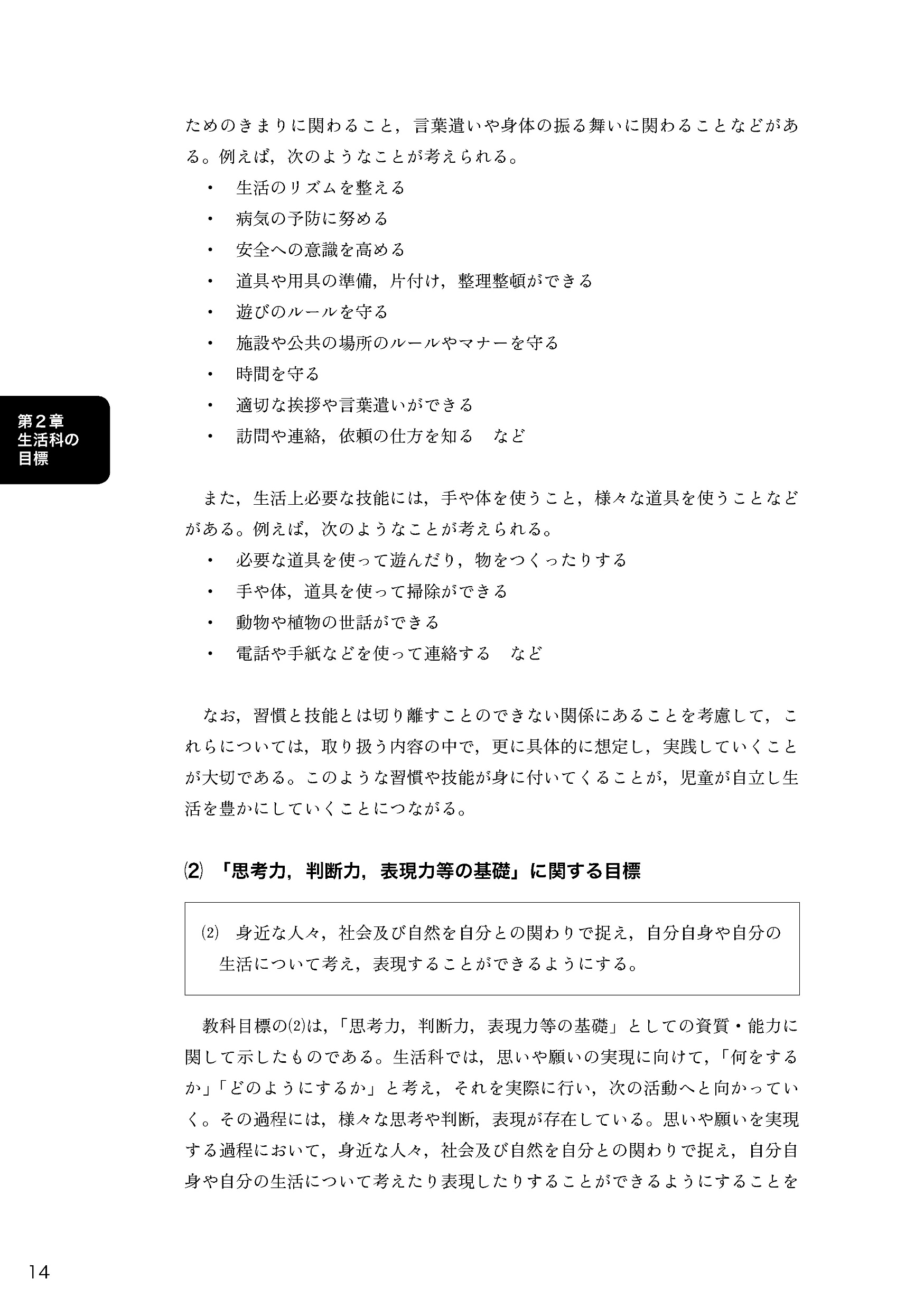 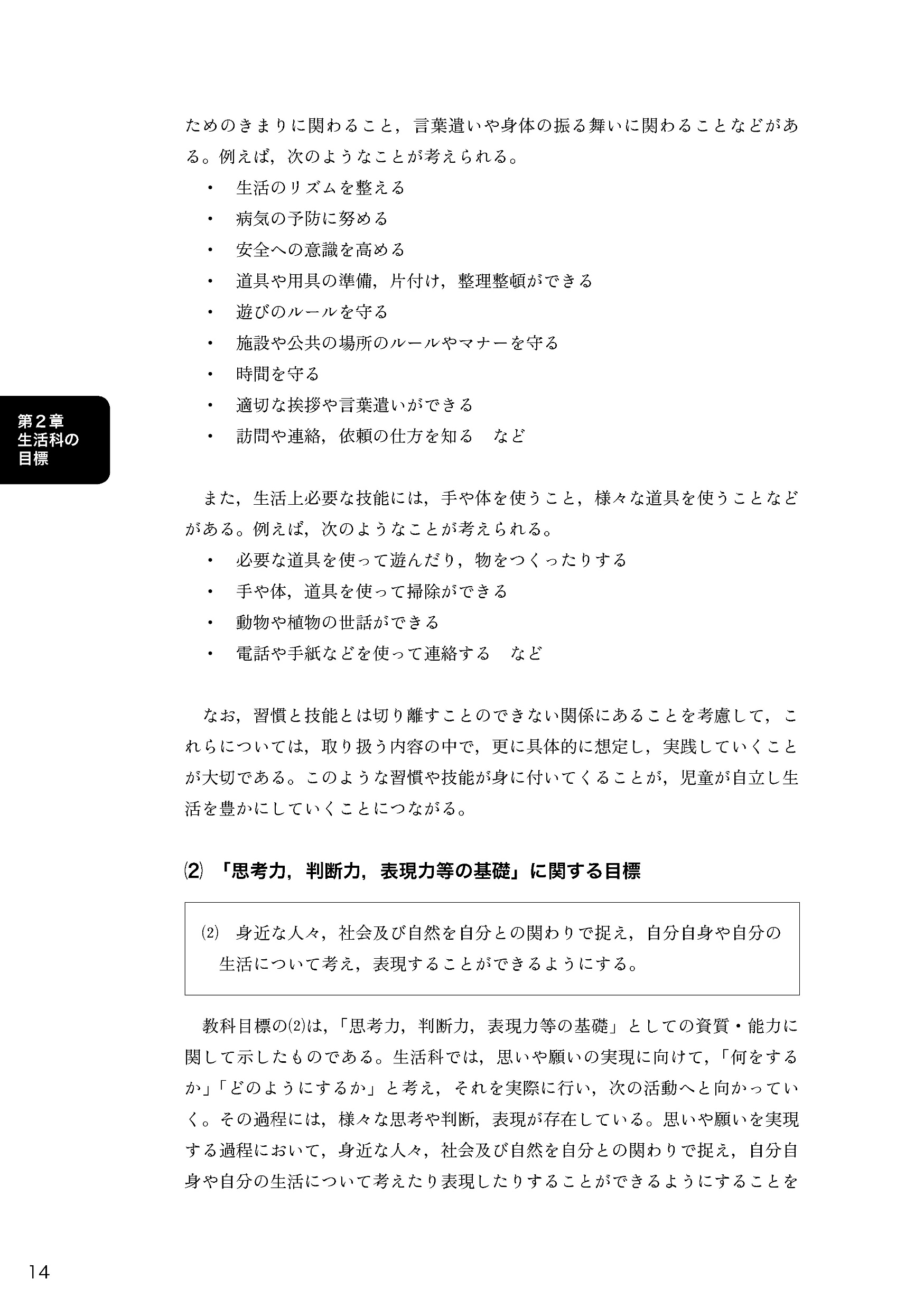 P１５
第７回
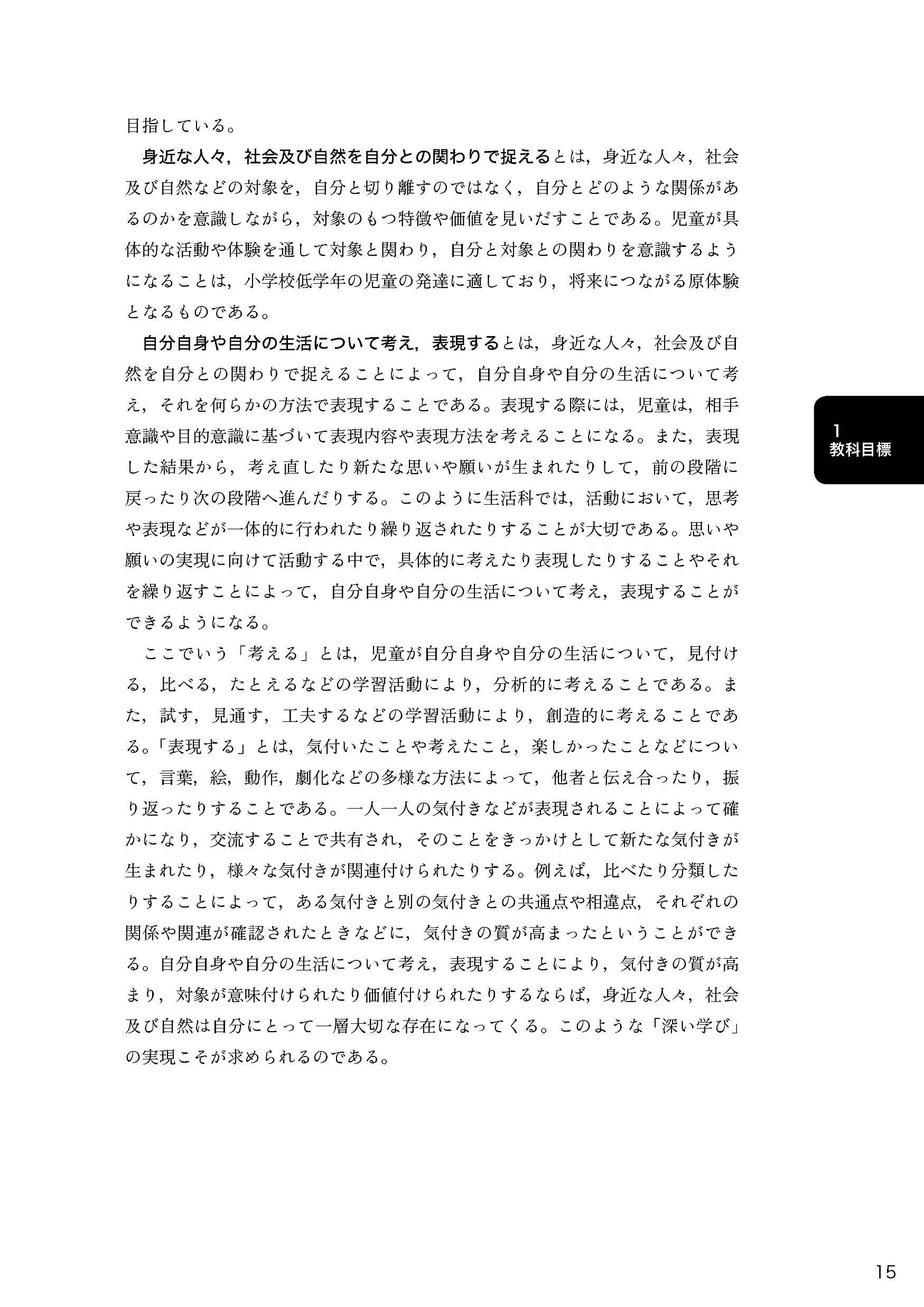 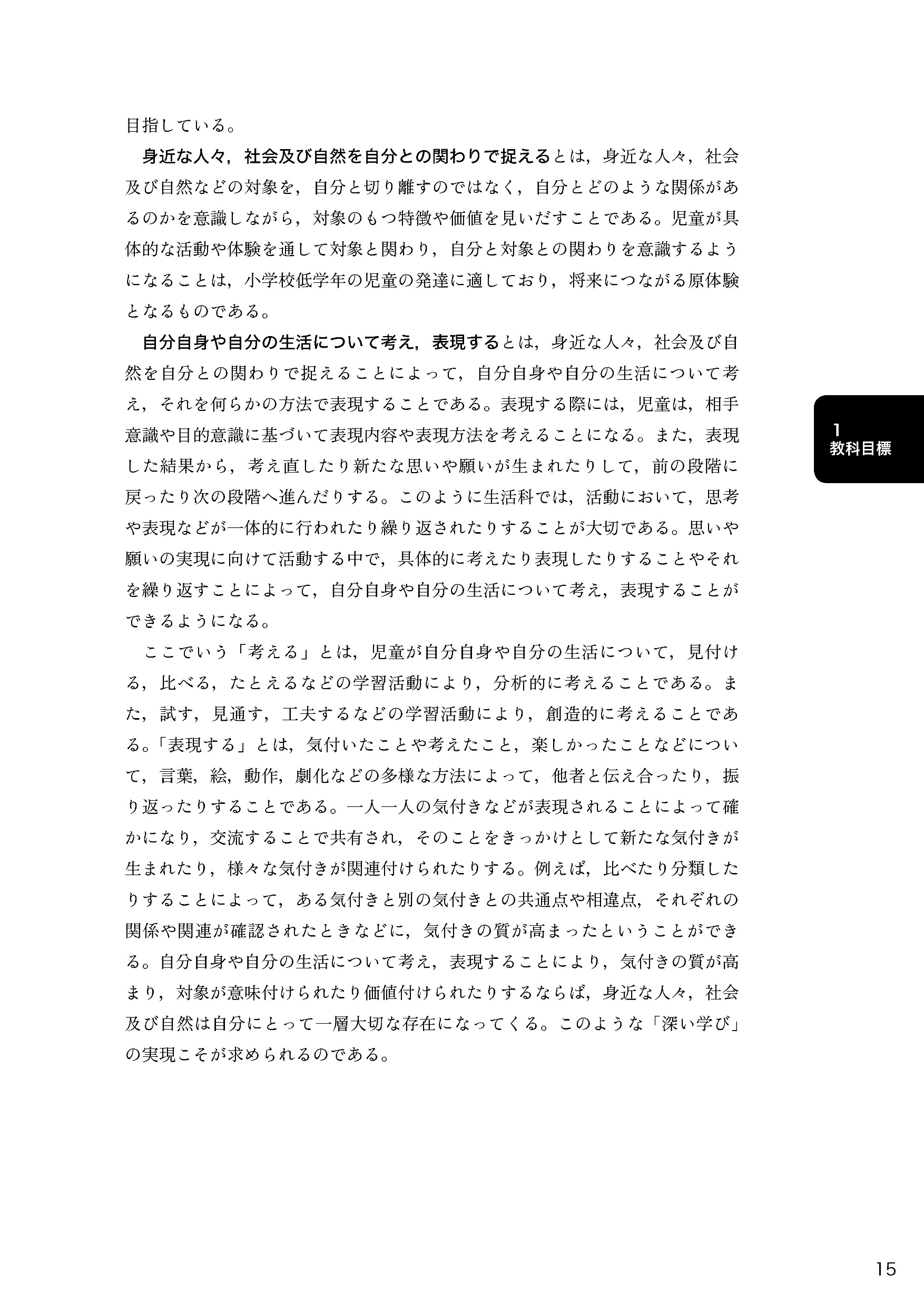 P１６
第７回
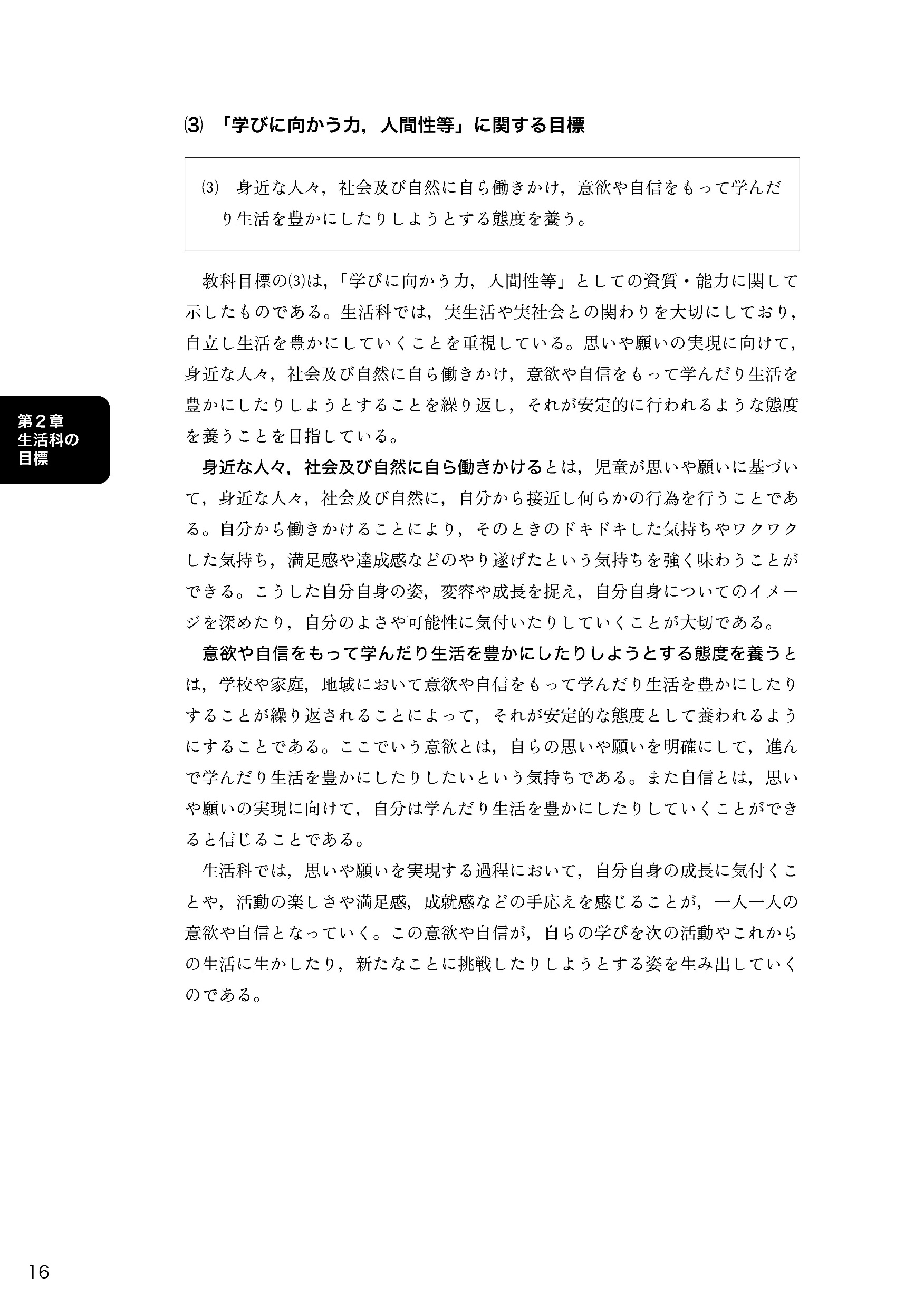 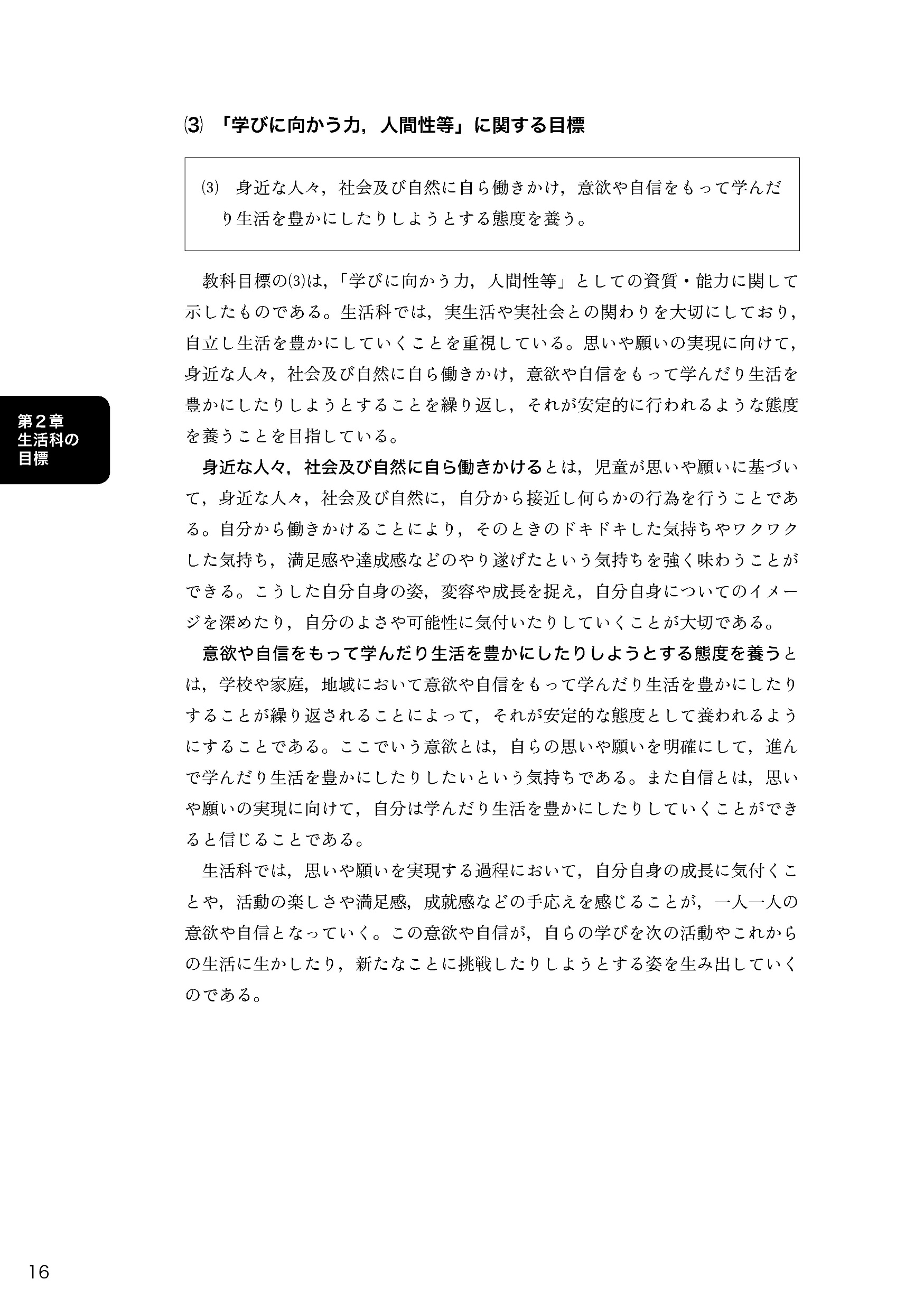 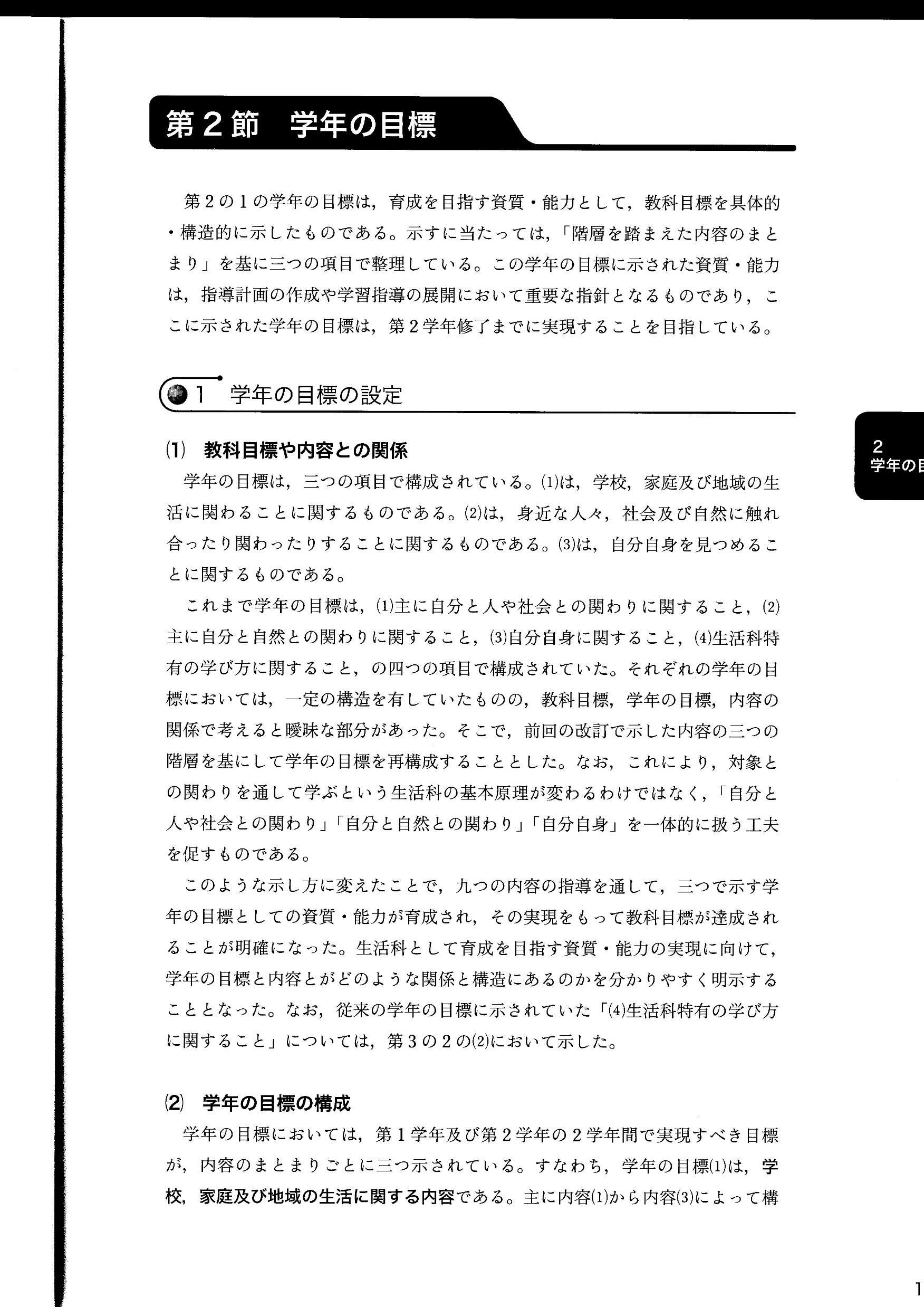 P１7
第8回　6月20日
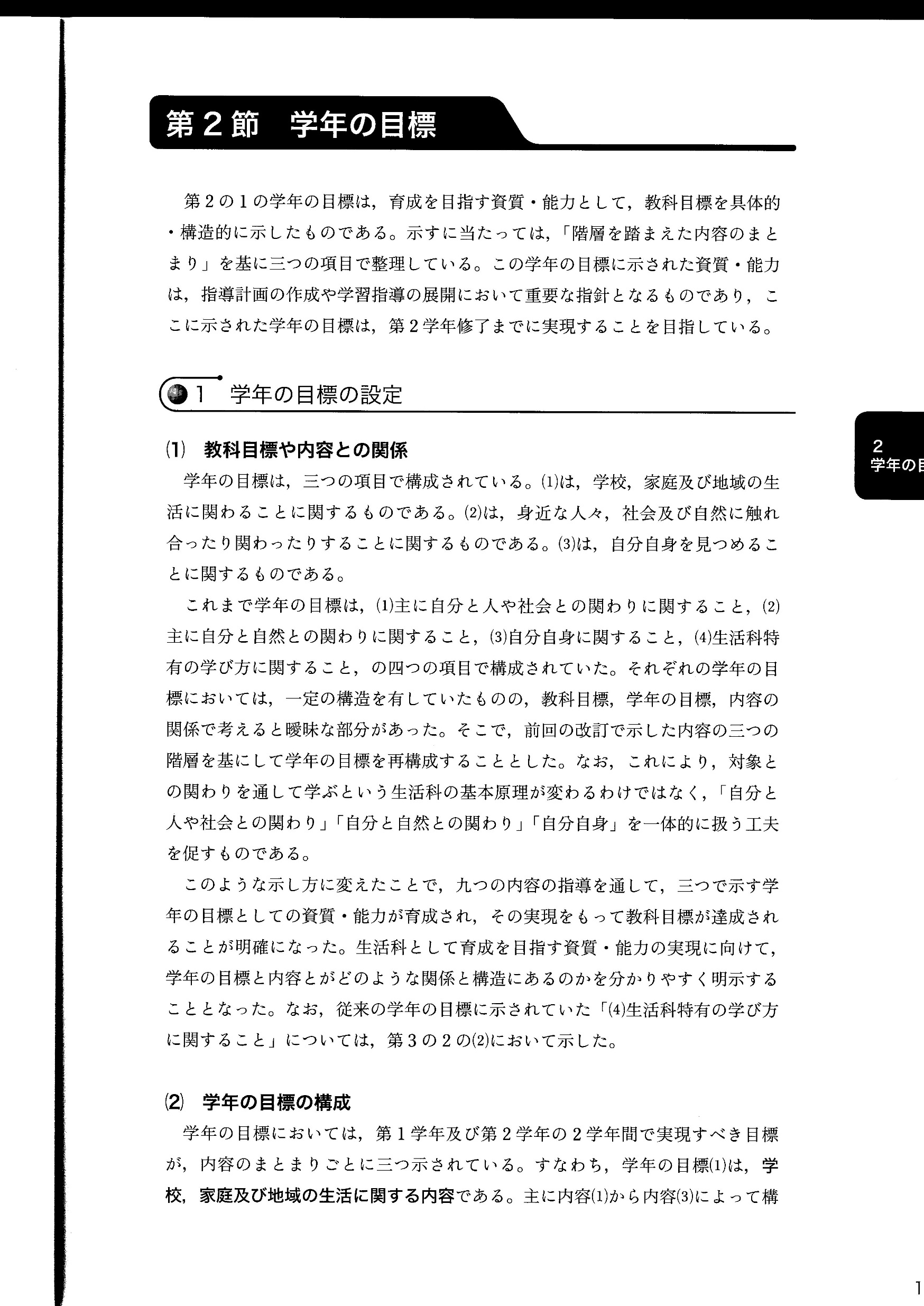 P１8
第8回
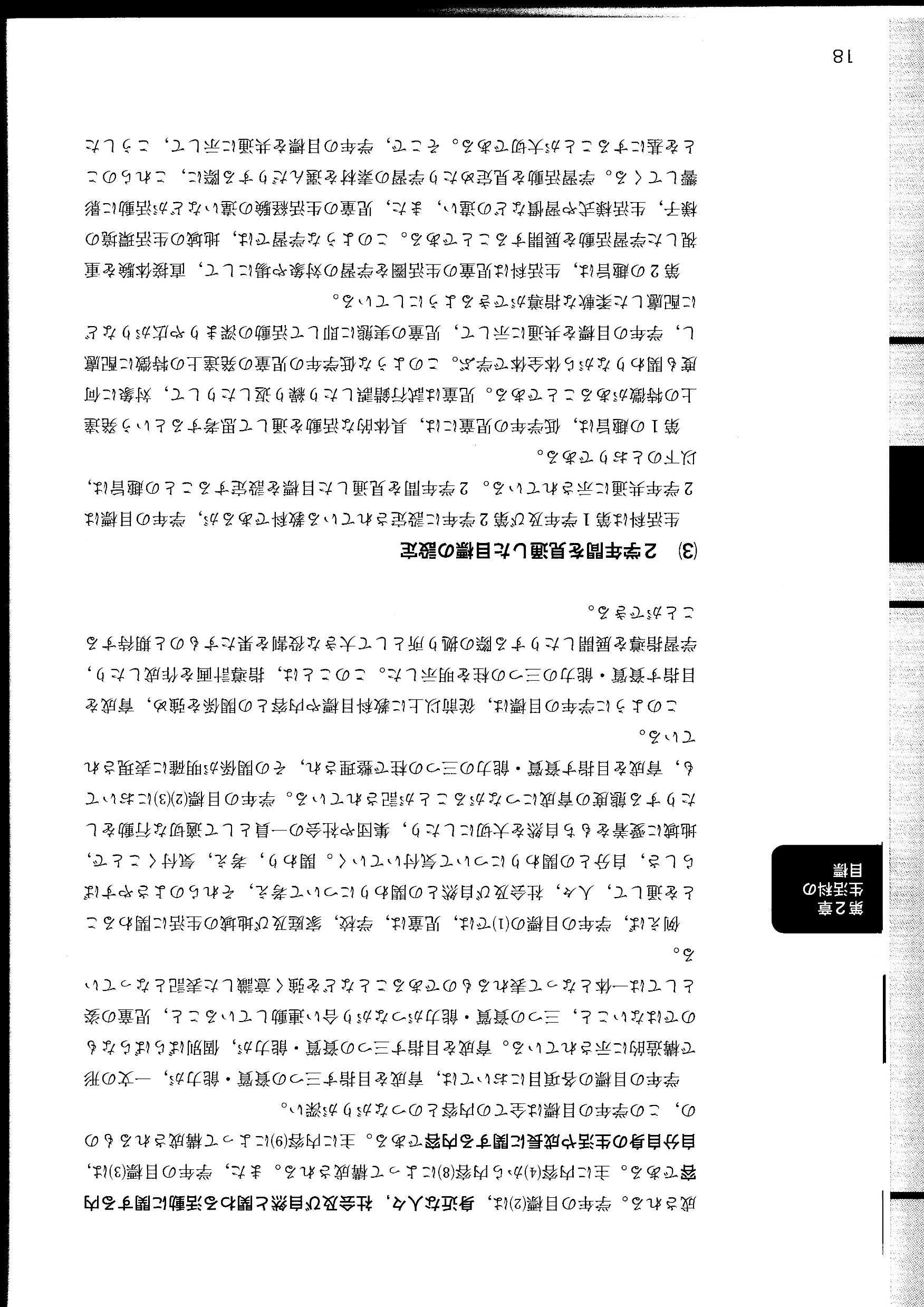 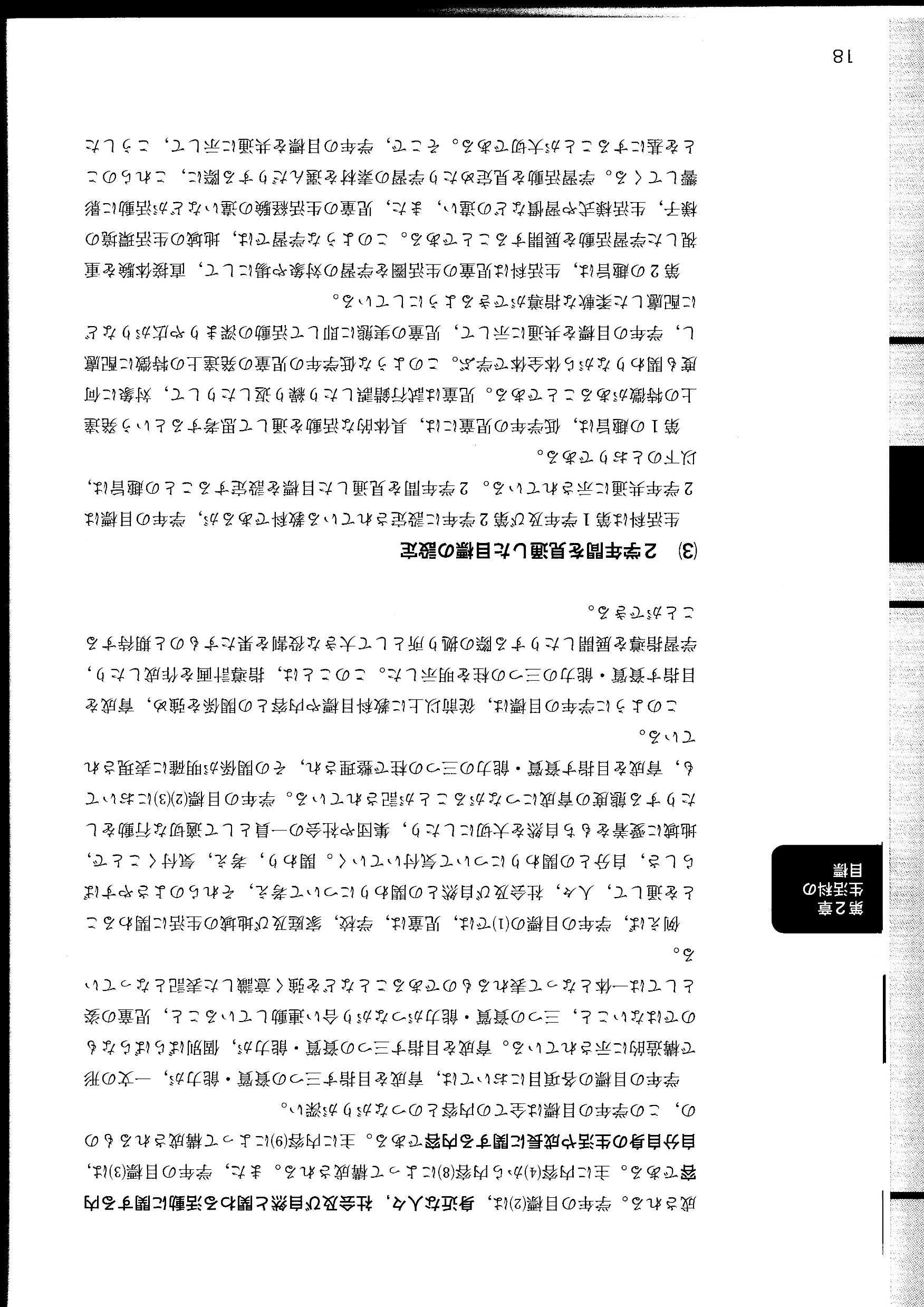 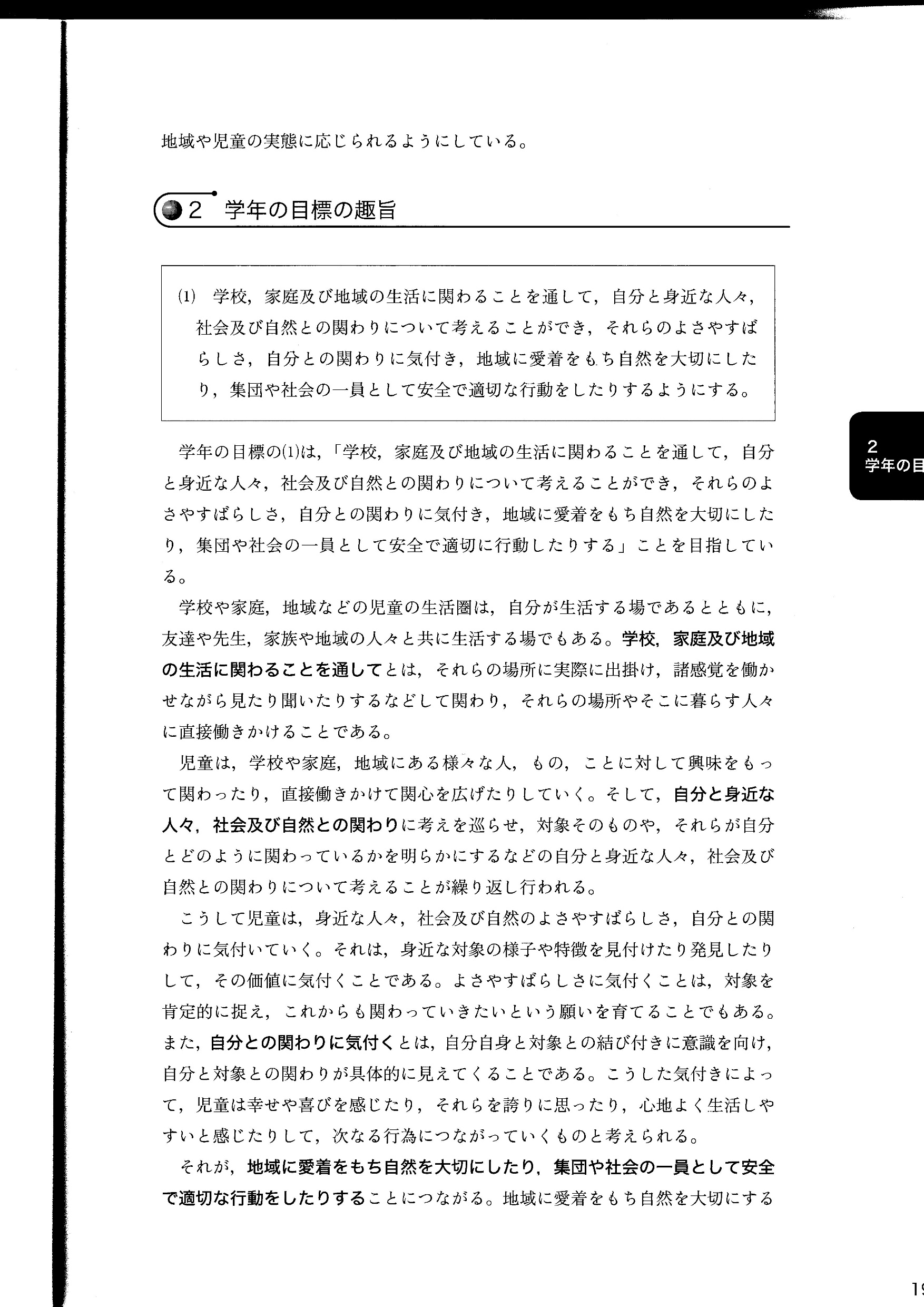 P１９～２1
第8回
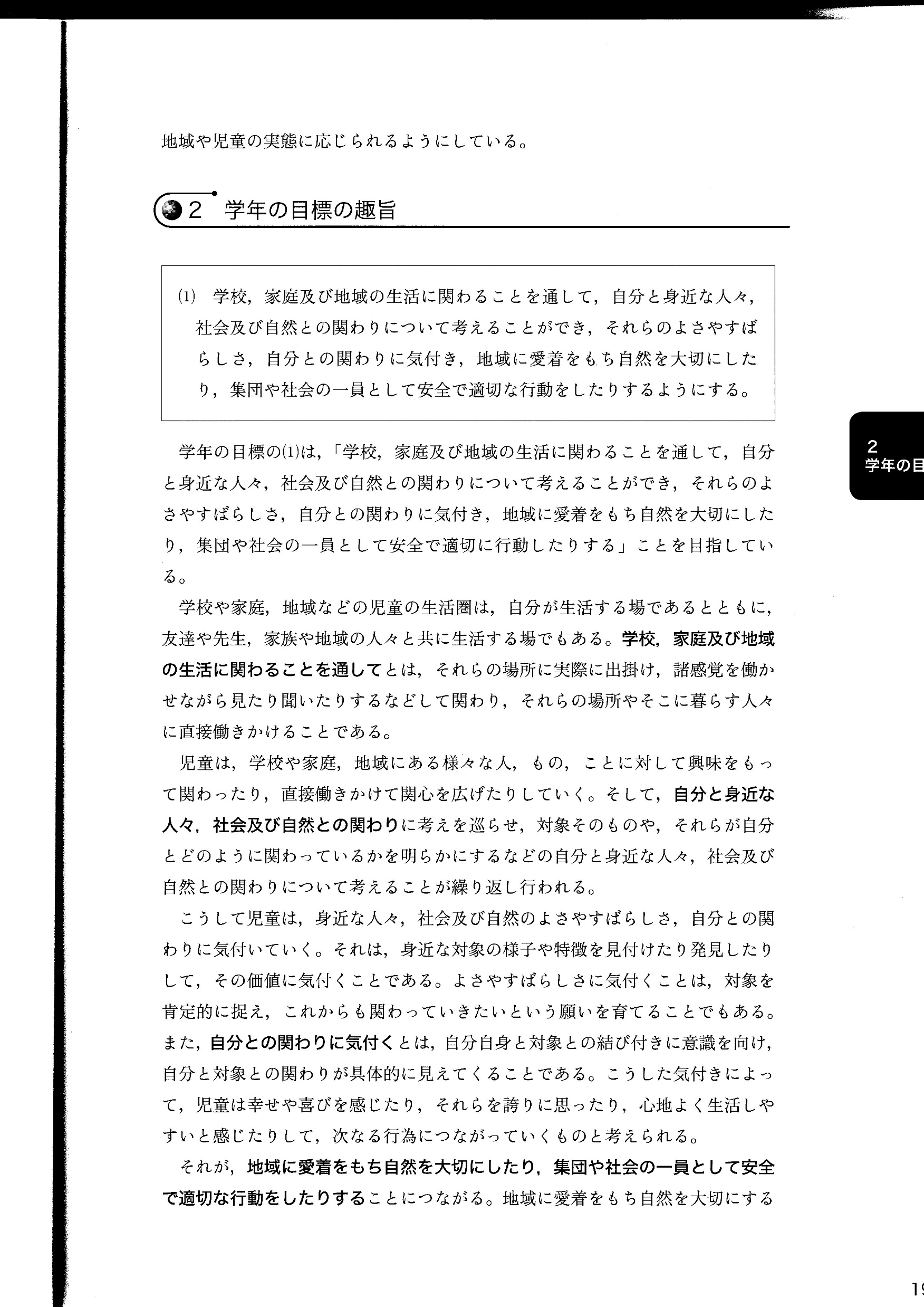 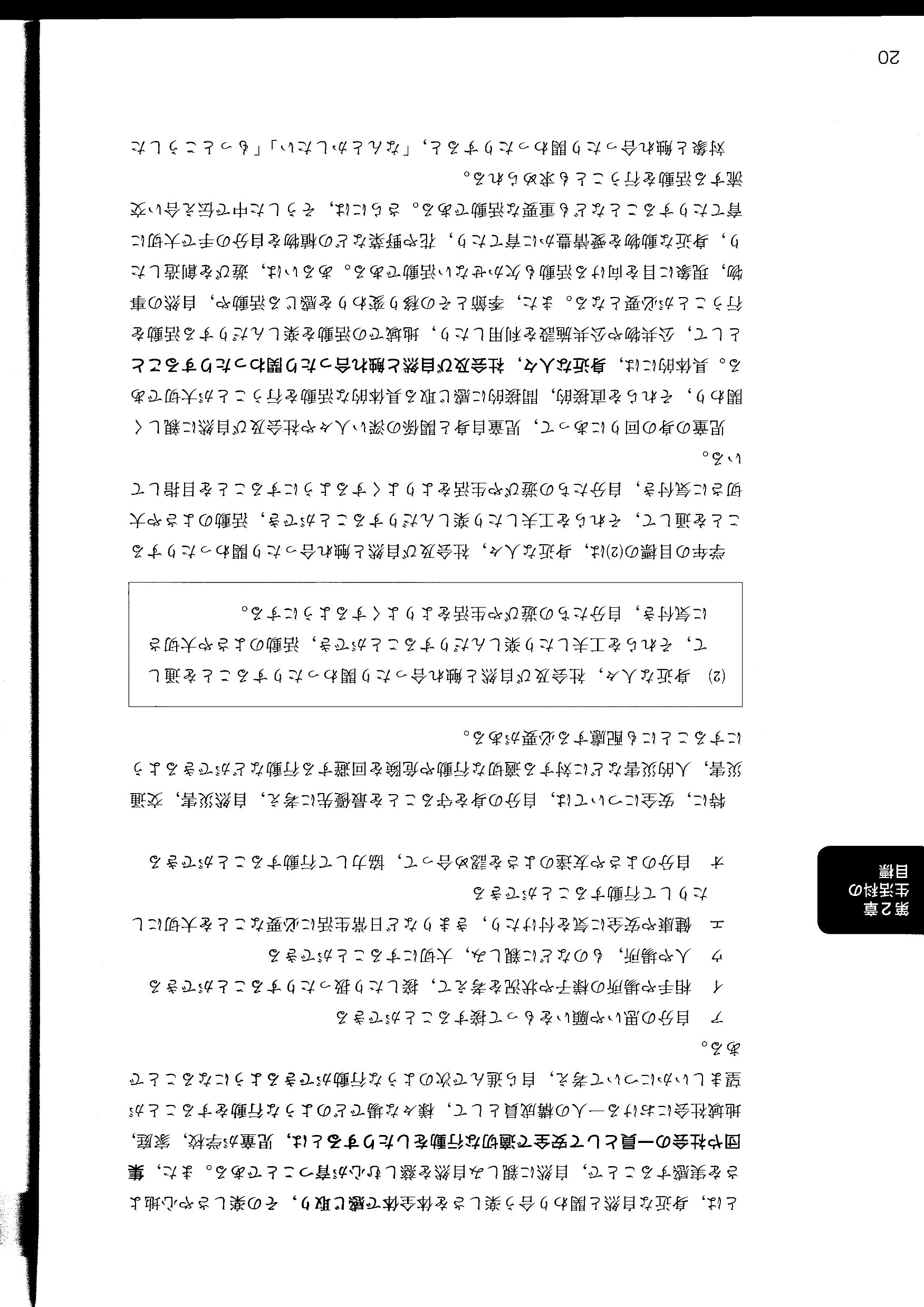 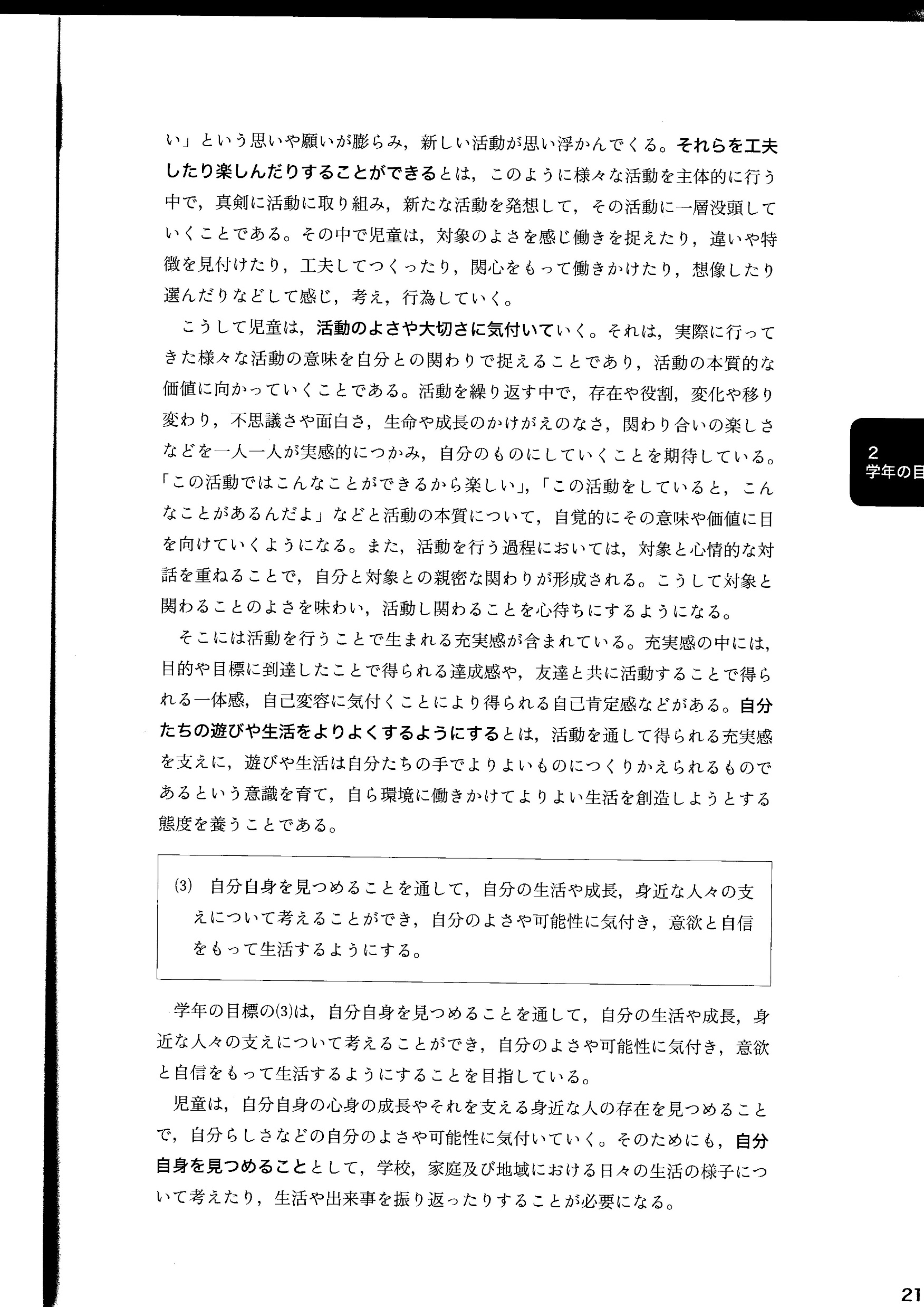 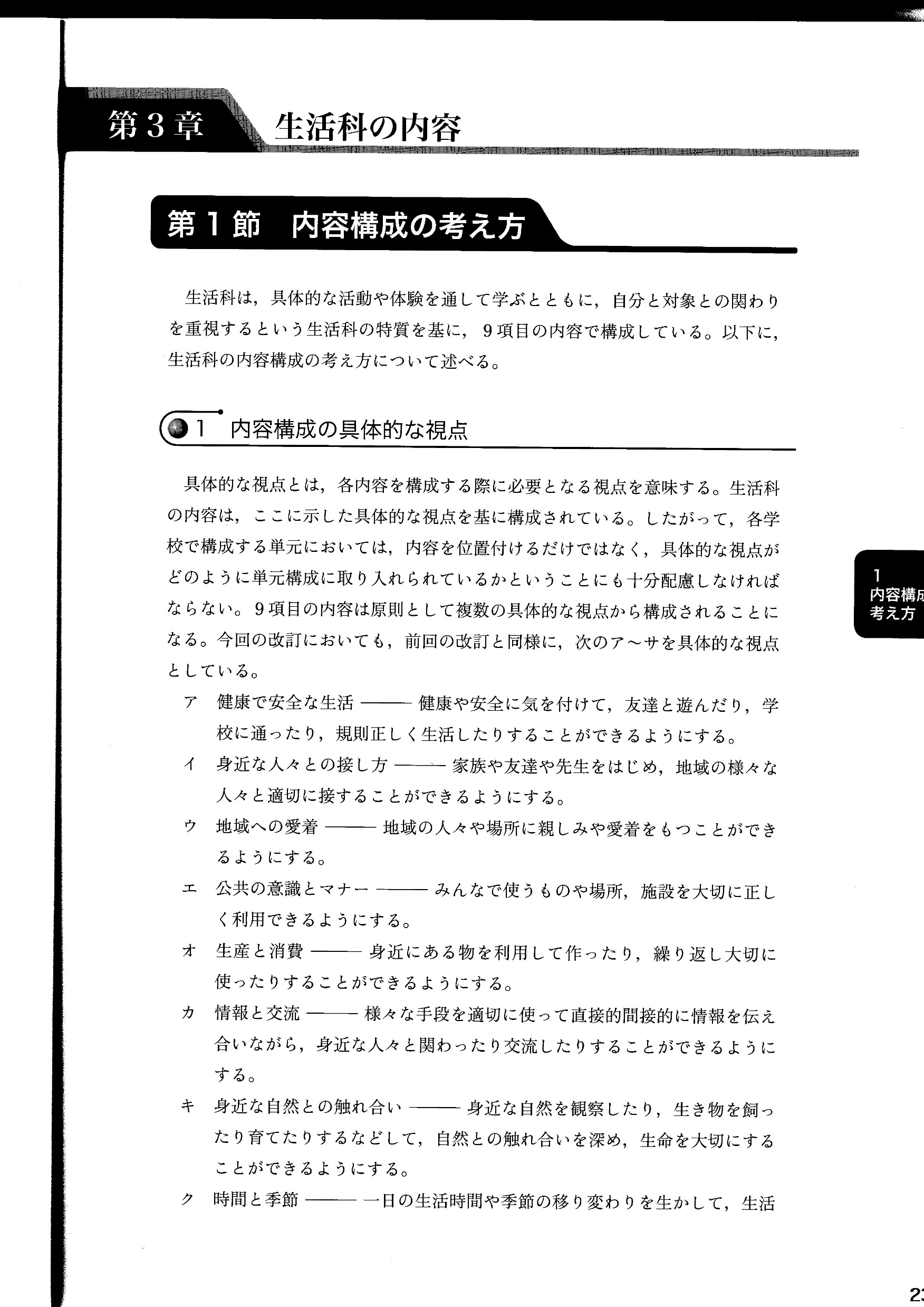 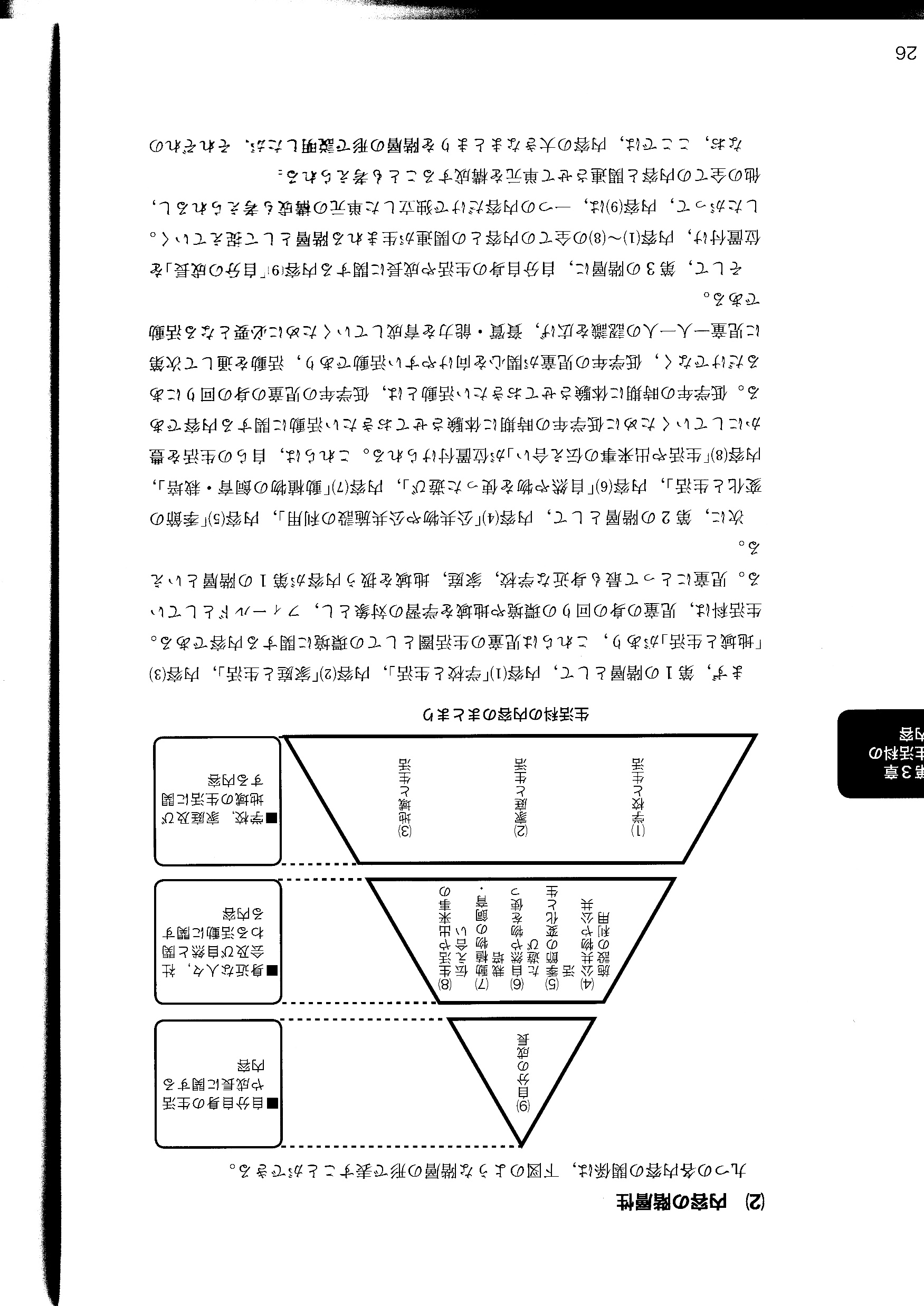 第8回　6月20日
P23
P26~27
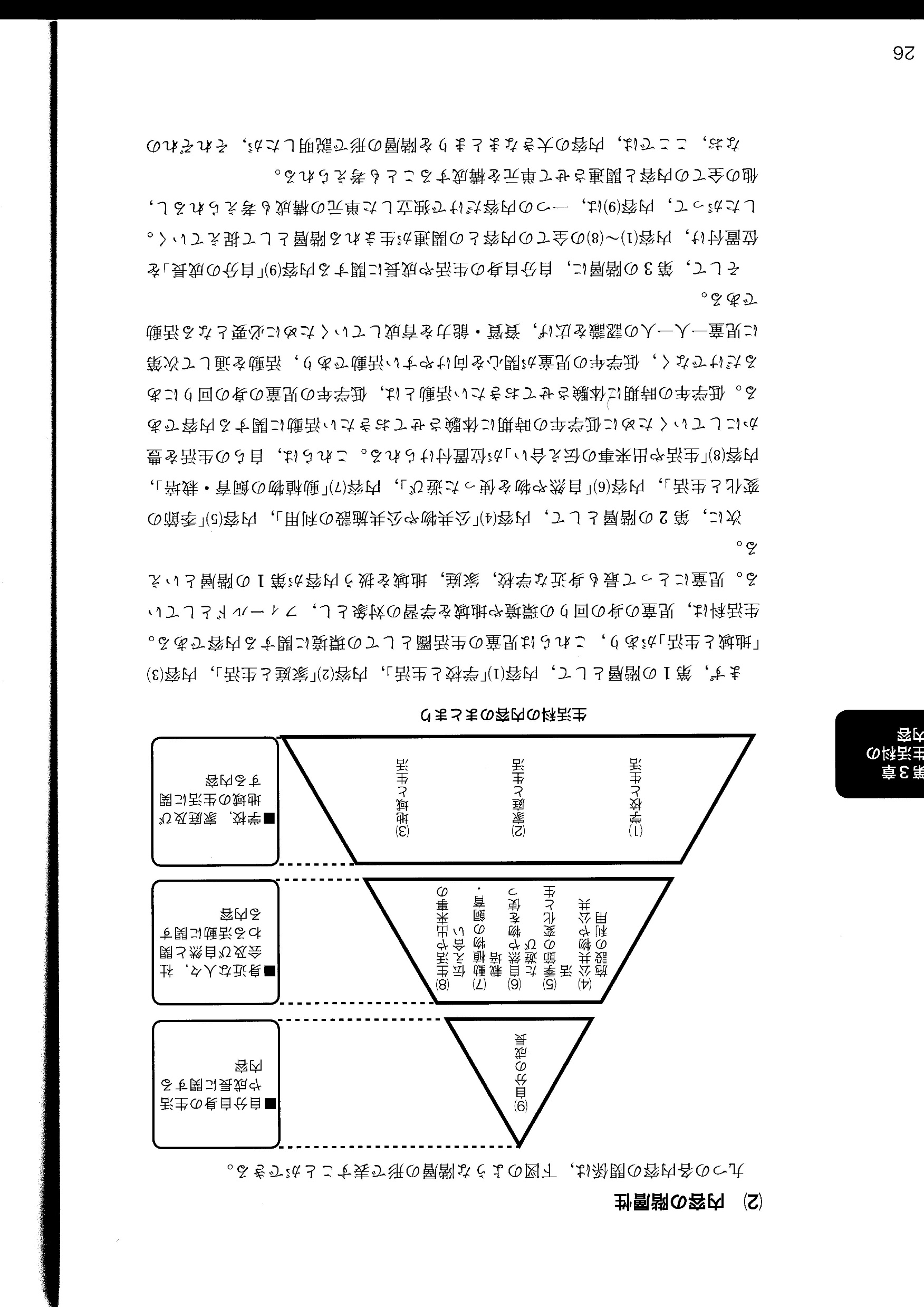 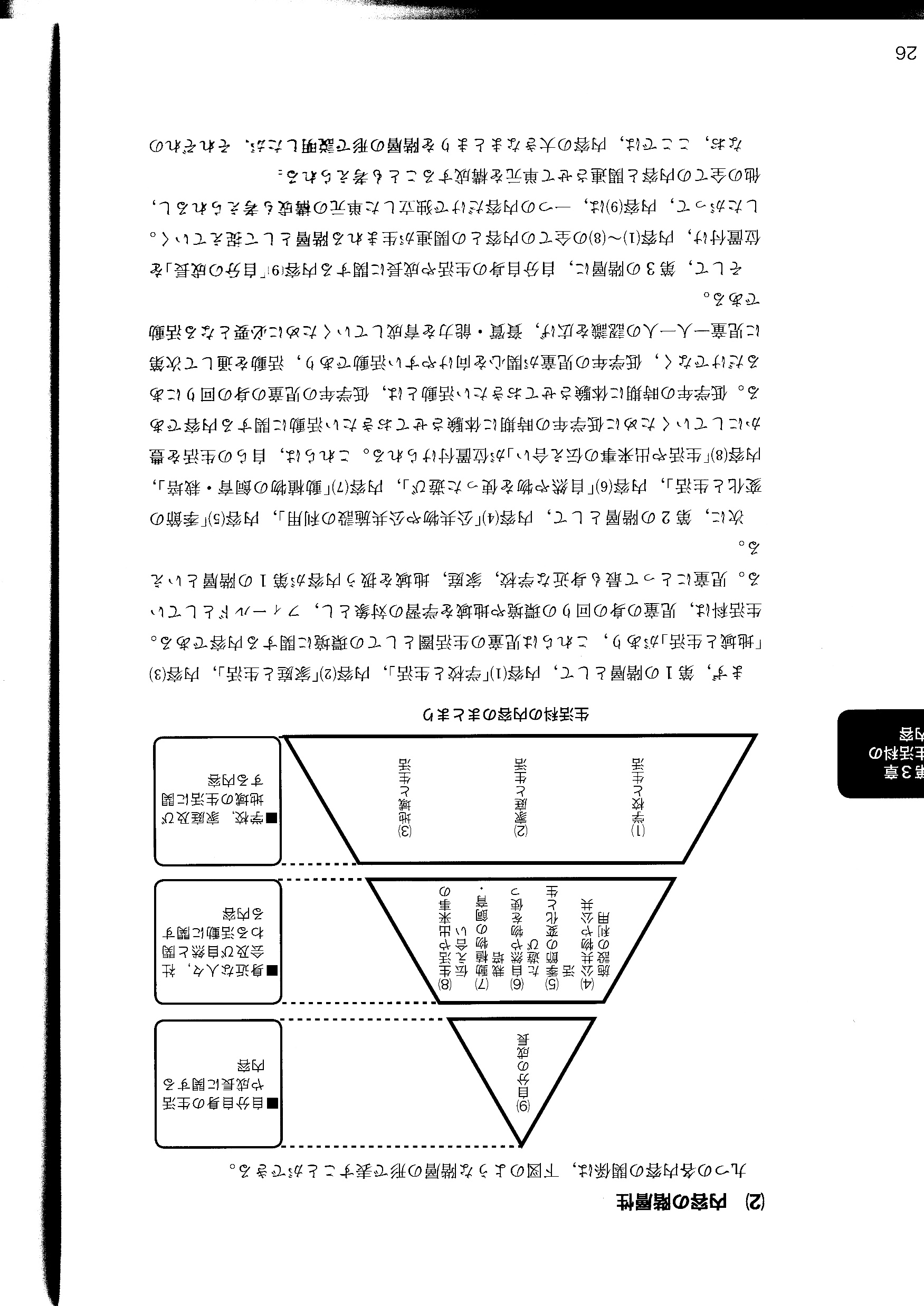 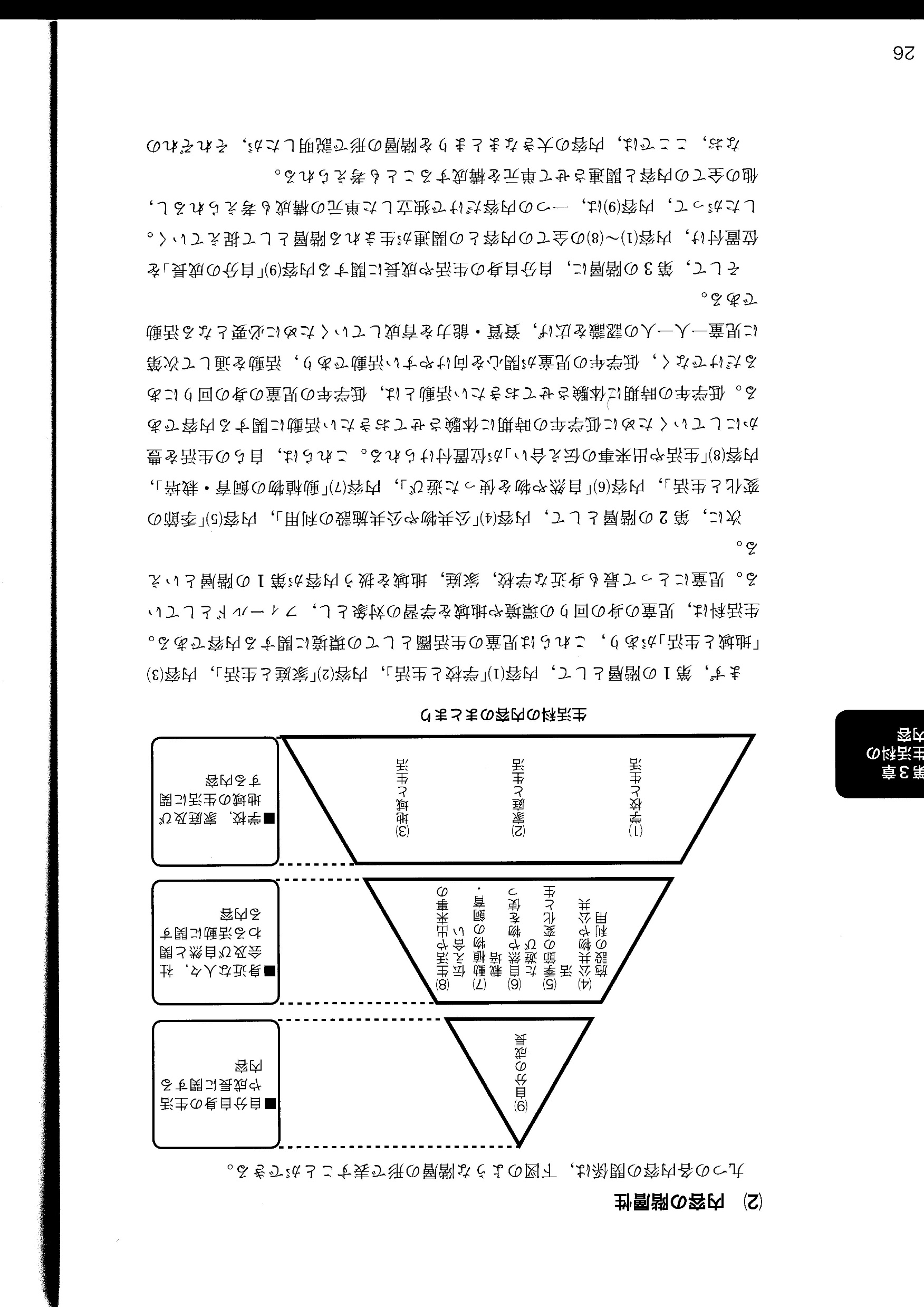 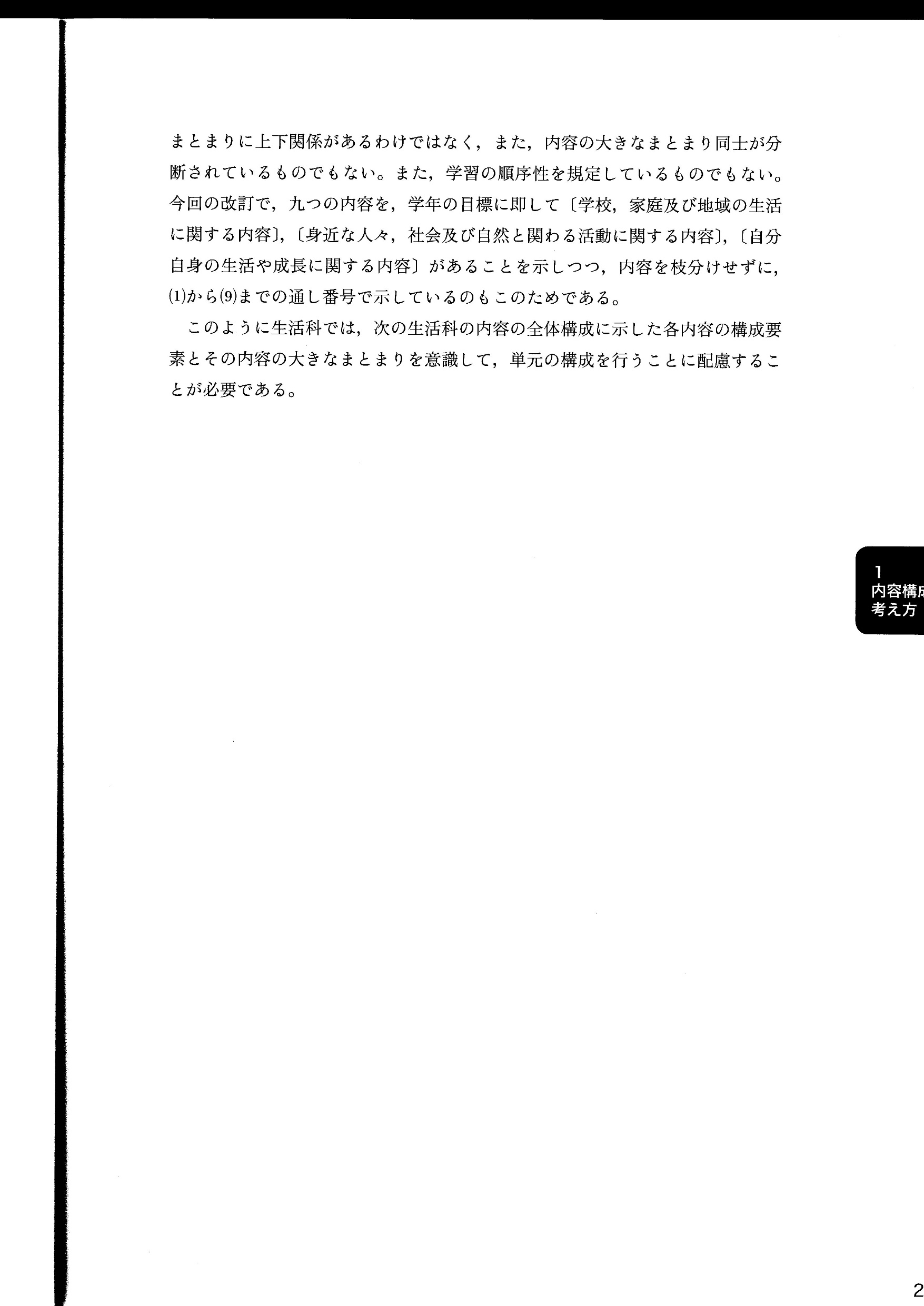 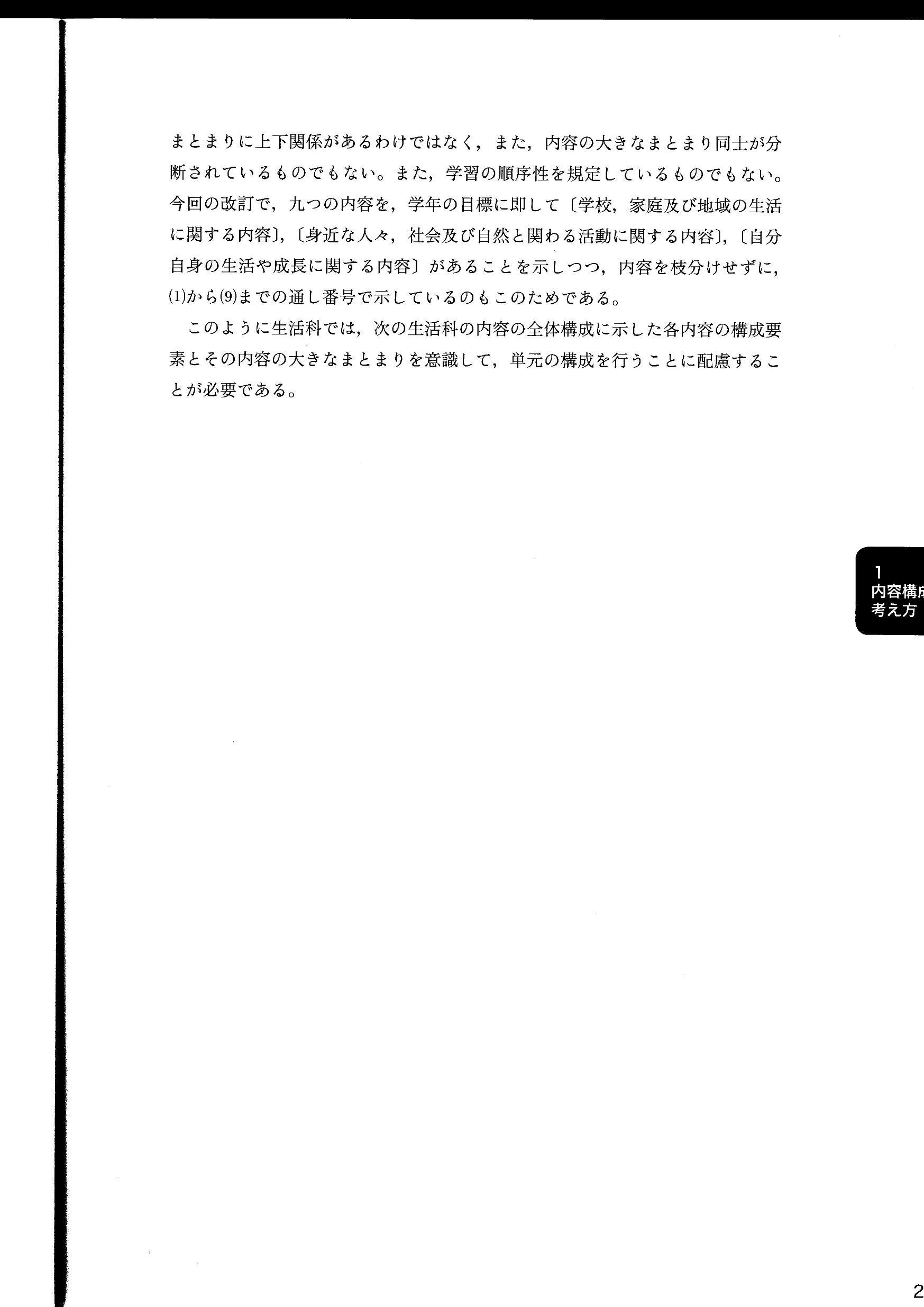 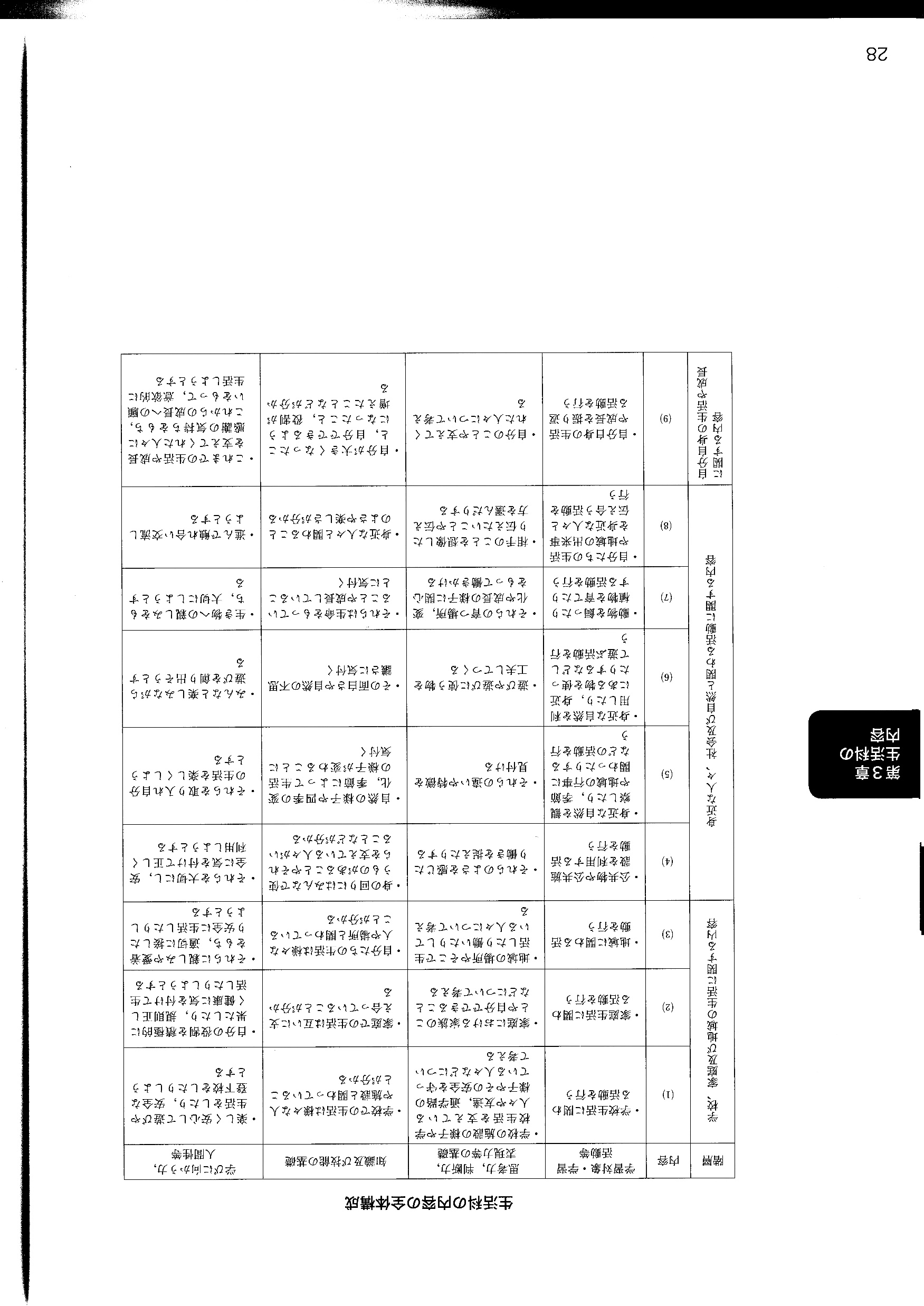 P28
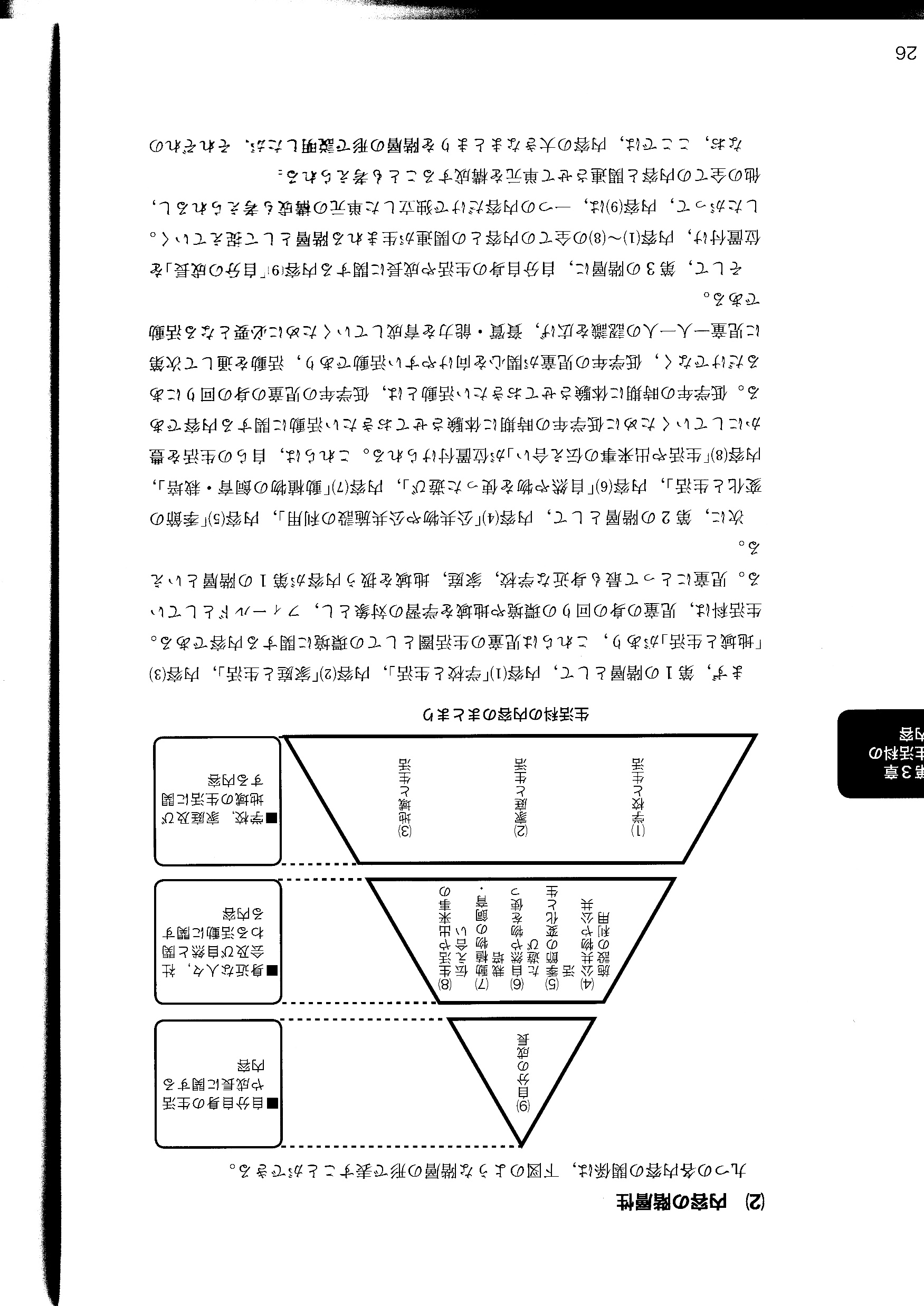 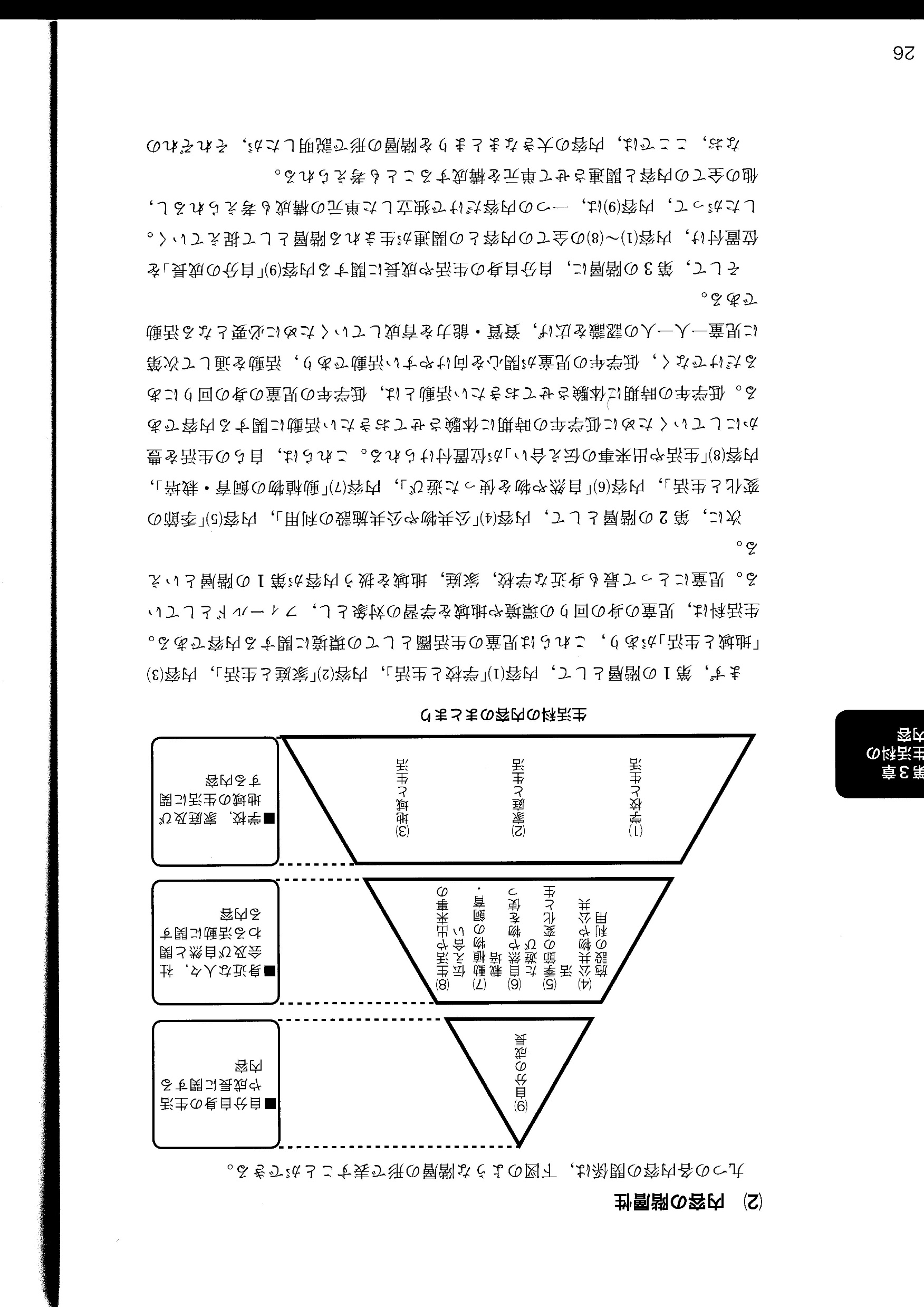 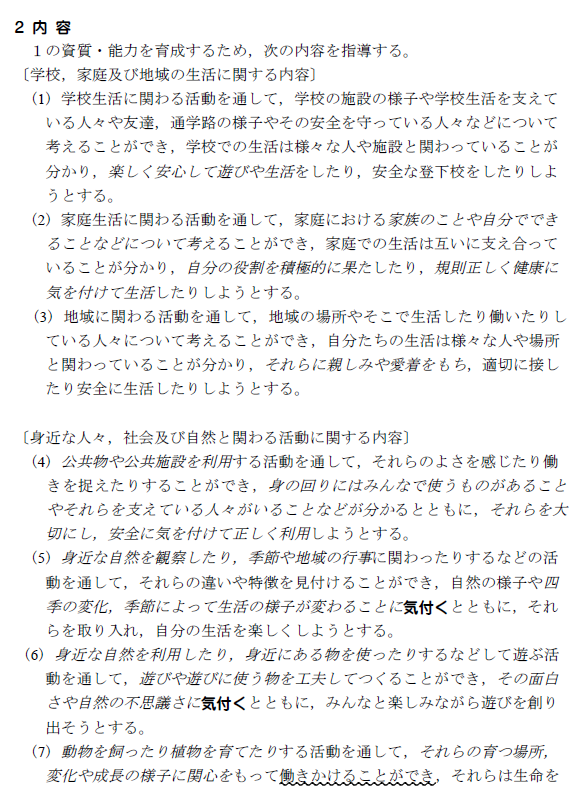 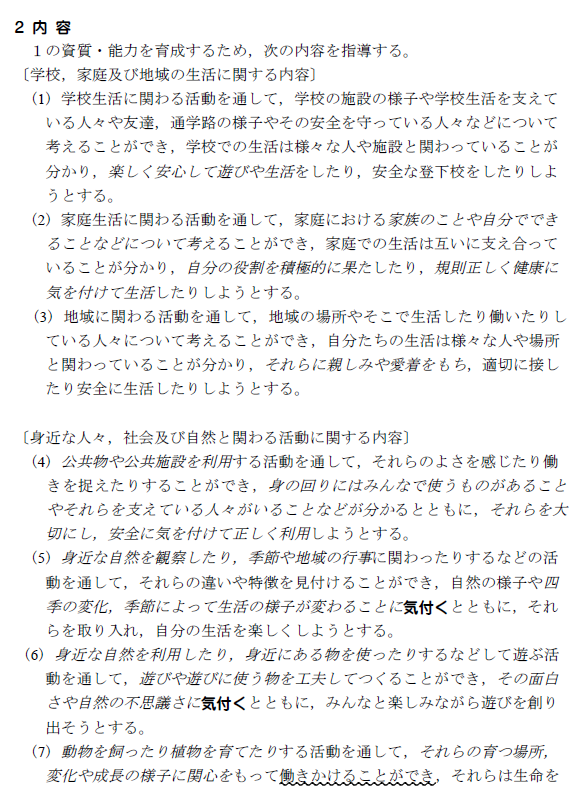 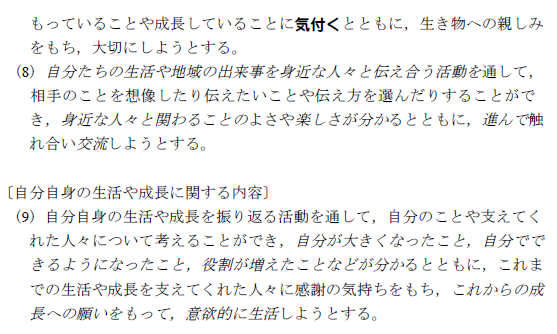 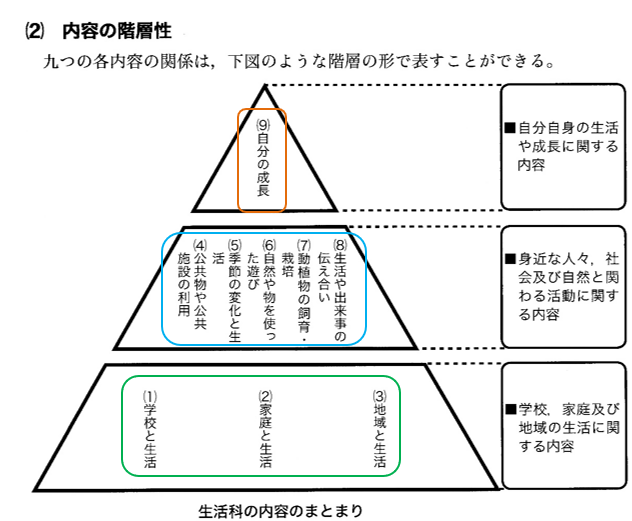